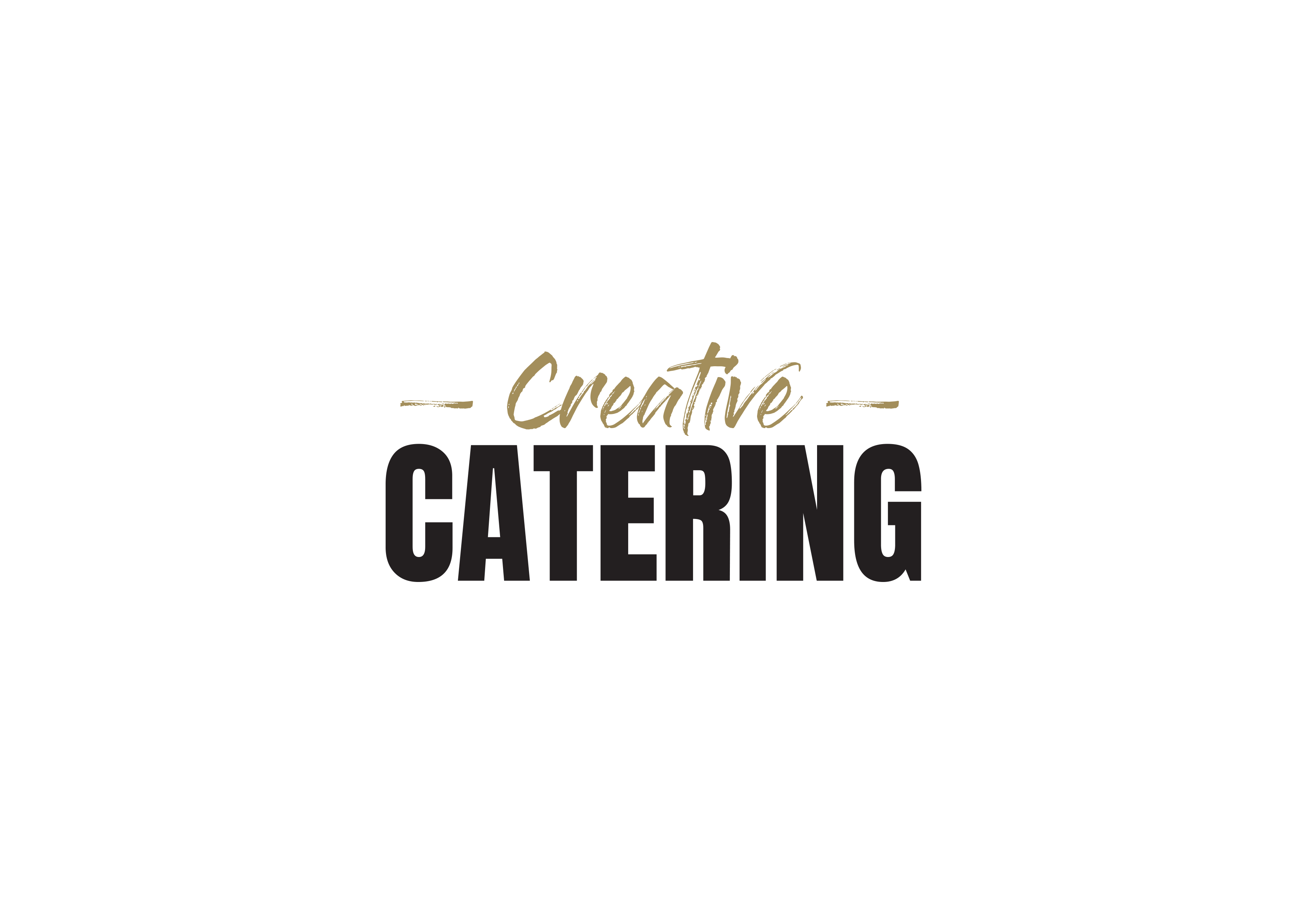 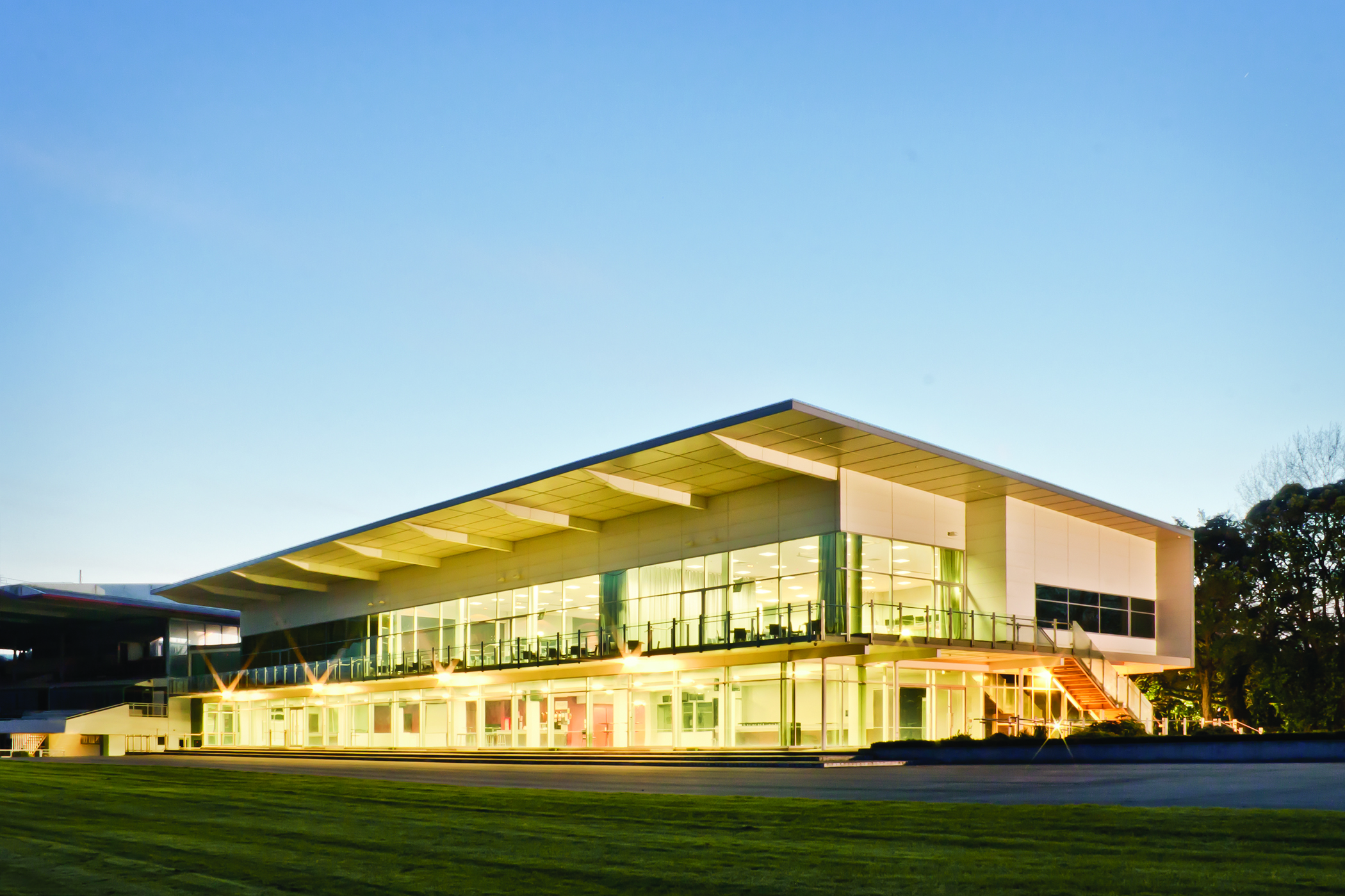 Menu pack
1
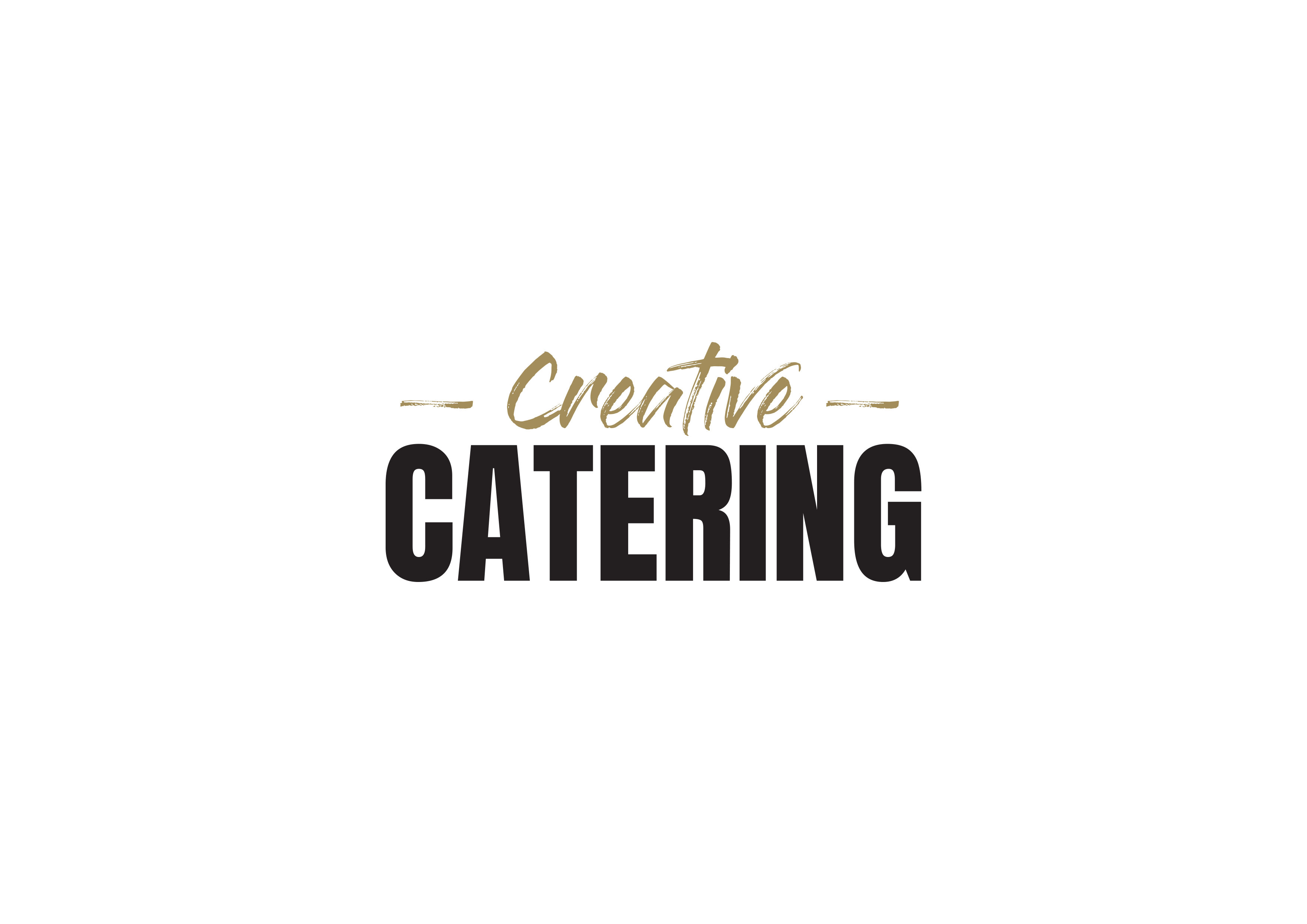 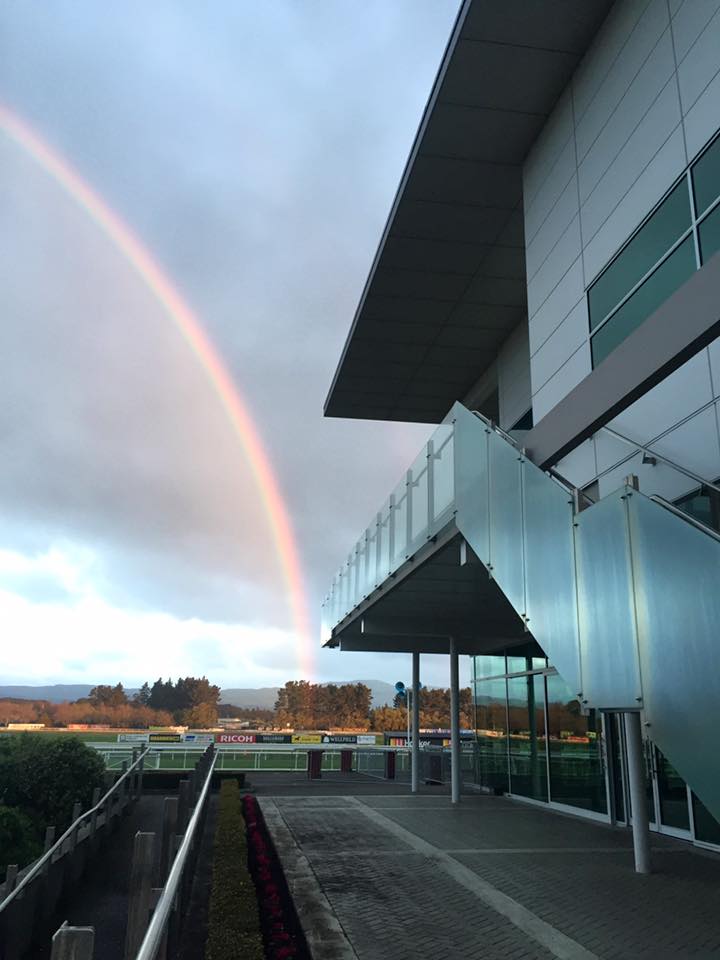 The Awapuni Function Centre is based at the Awapuni Racecourse in Palmerston North.  

Centrally located with ample free car parking and green space, the Awapuni Function Centre is purpose built to step up to any occasion. Whether you are organising a board meeting, management conference, training day or an event such as a dinner, product launch or a trade show we can accommodate it all. 

Set in park like surroundings and with spectacular views over to the Tararuas and the wind farm, the Awapuni Function Centre offers a unique venue for your next event.
2
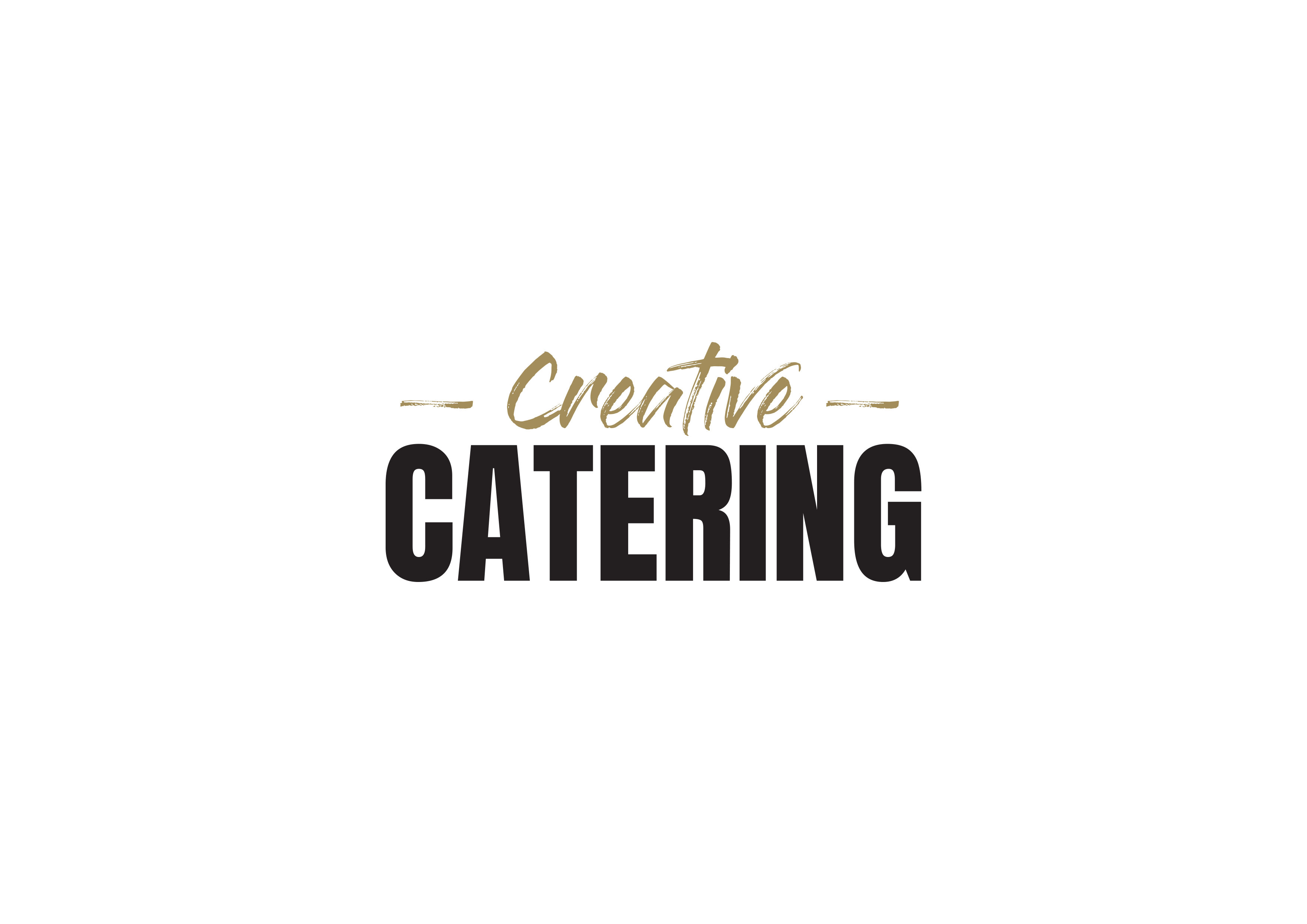 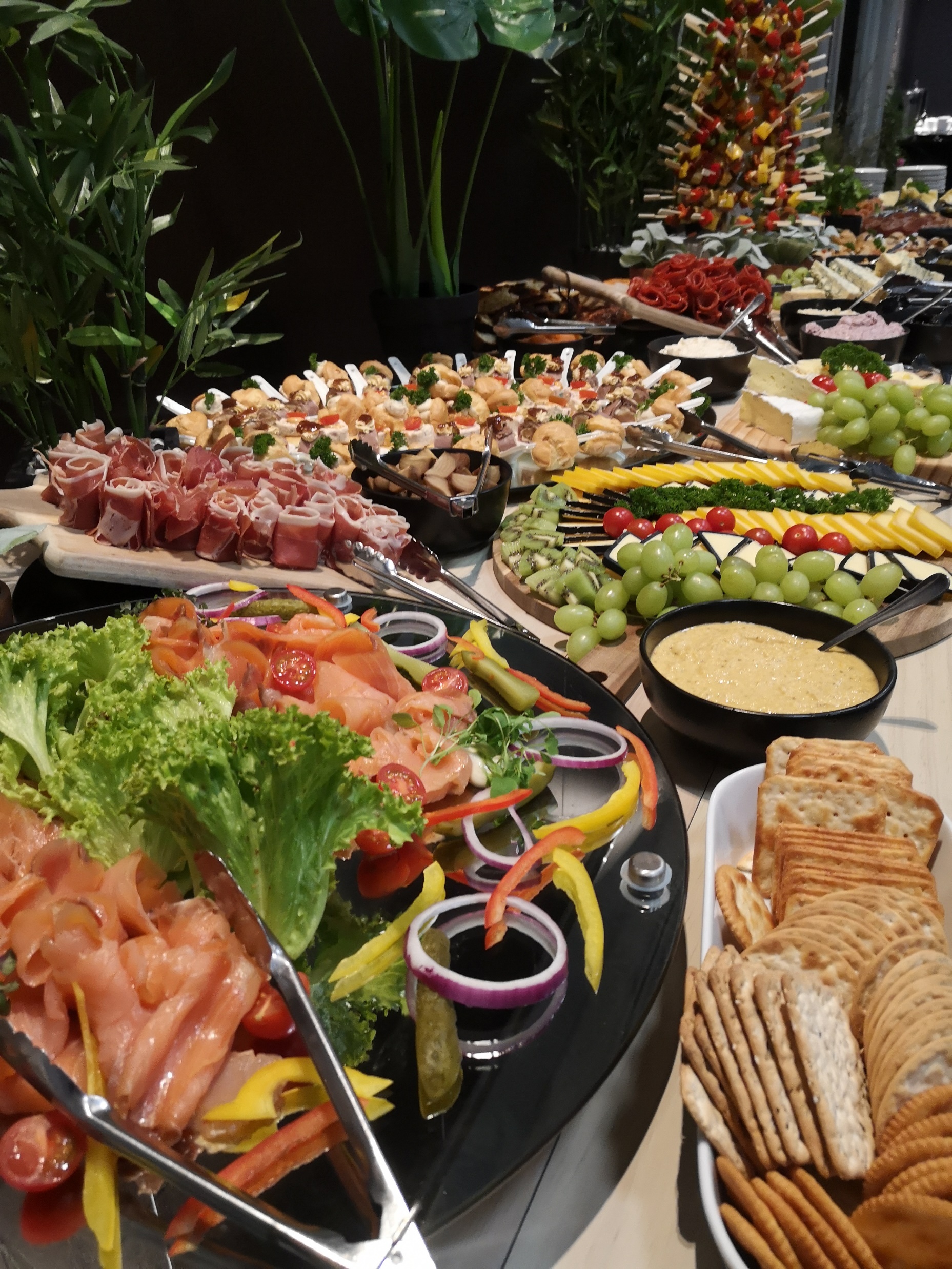 We believe that food is a celebration and should be treated as such, which is why the innovative cuisine from our Chefs is always prepared with loving care and due attention to detail.

We offer a wide array of menus to choose from, or alternatively, we can adapt our meals to suit your style, taste and budget meaning that we really do cater for everybody.

Guests with special dietary requirements are easily catered for given prior notification, through clear labelling of dishes or serving separate meals if needed.

All menu prices are inclusive of GST, and some do have minimum and maximum number restrictions – however if you really want one of those menus then please do talk to our friendly team and we will see what we can do for you!

Please be aware prices could change due to being able to get products.!
Please get in touch for fixed prices for your function.
V – Vegetarian
GF – Gluten Free
VG – Vegan
DF – Dairy Free
3
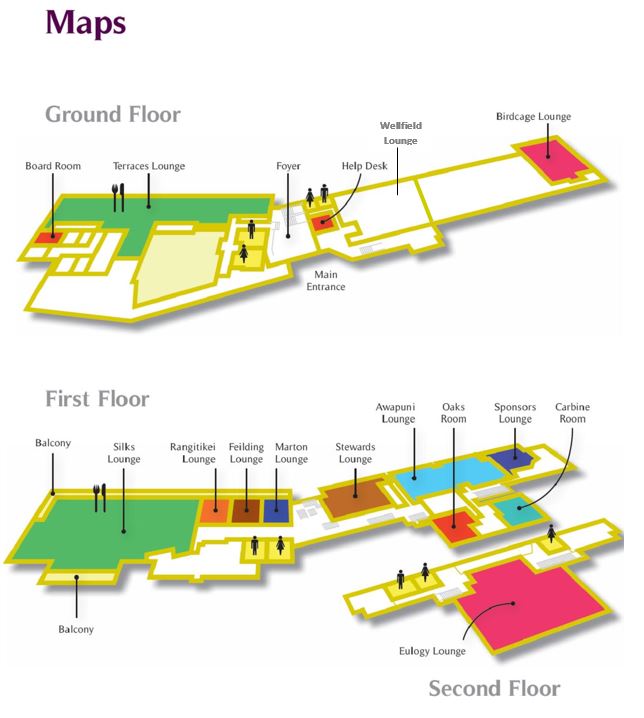 4
Capacity
5
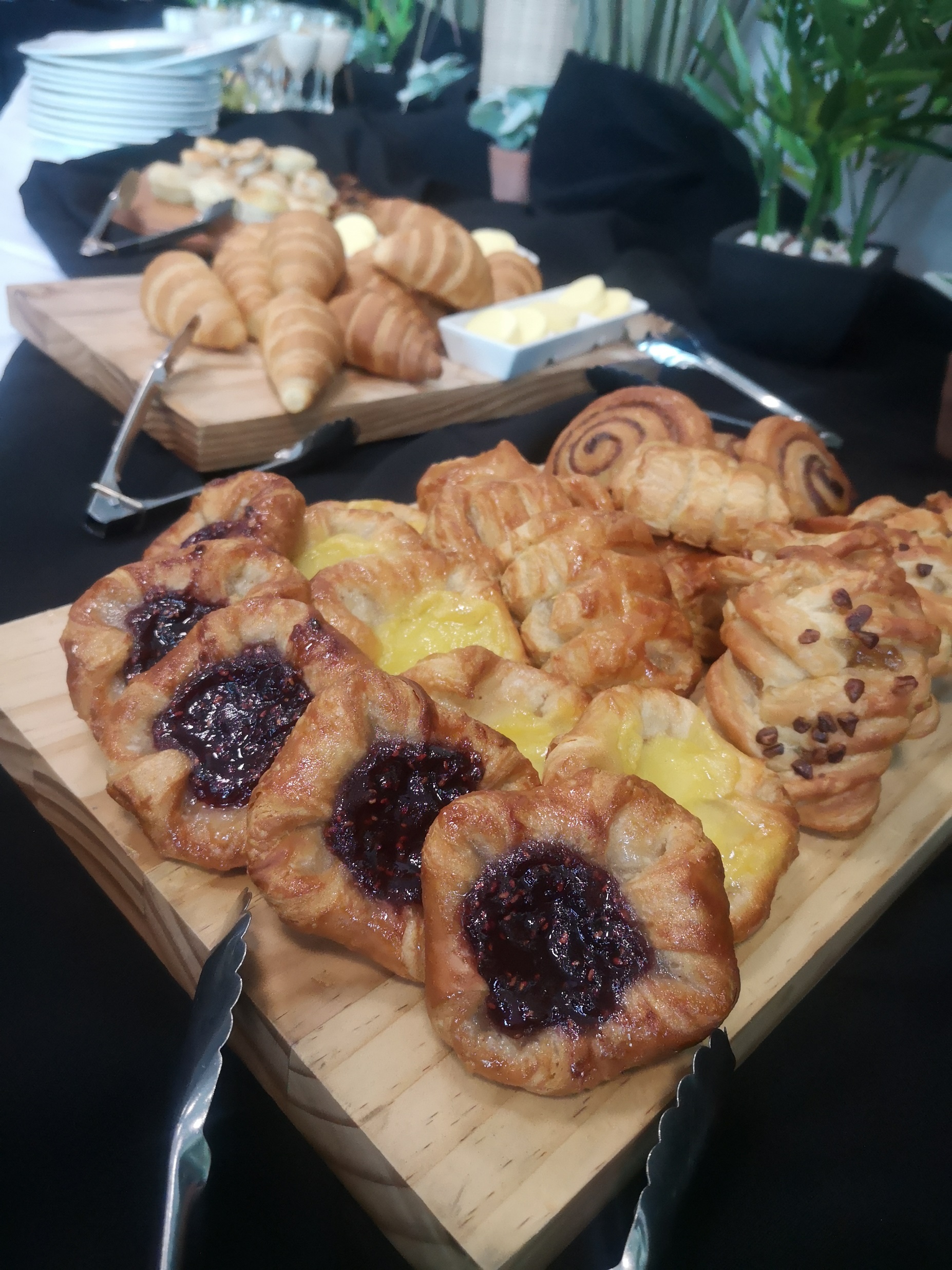 Breakfast
All breakfasts served with:
Orange juice
Selection of teas, herbal infusions & Ebony roastery coffee

Finger food Breakfast $26.00 pp
Ham and cheese croissant
Fruit Danish
Mushroom & spinach quiche
Breakfast burrito
Fruit platter
Muesli pot
Gourmet savory

Hot cooked Breakfast $35.00 pp
Cooked Breakfast: scrambled eggs, grilled bacon, fried tomatoes, sausages, 
potato hash, sautéed mushrooms, toasted ciabatta with tomato relish & butter
Or
Vegetarian Cooked Breakfast: scrambled eggs, fried tomatoes, roast garlic vegetarian sausages, sautéed spinach, potato hash, mushrooms,
 toasted ciabatta with tomato relish & butter


Cooked breakfast can be served as a buffet, plated or platter style
6
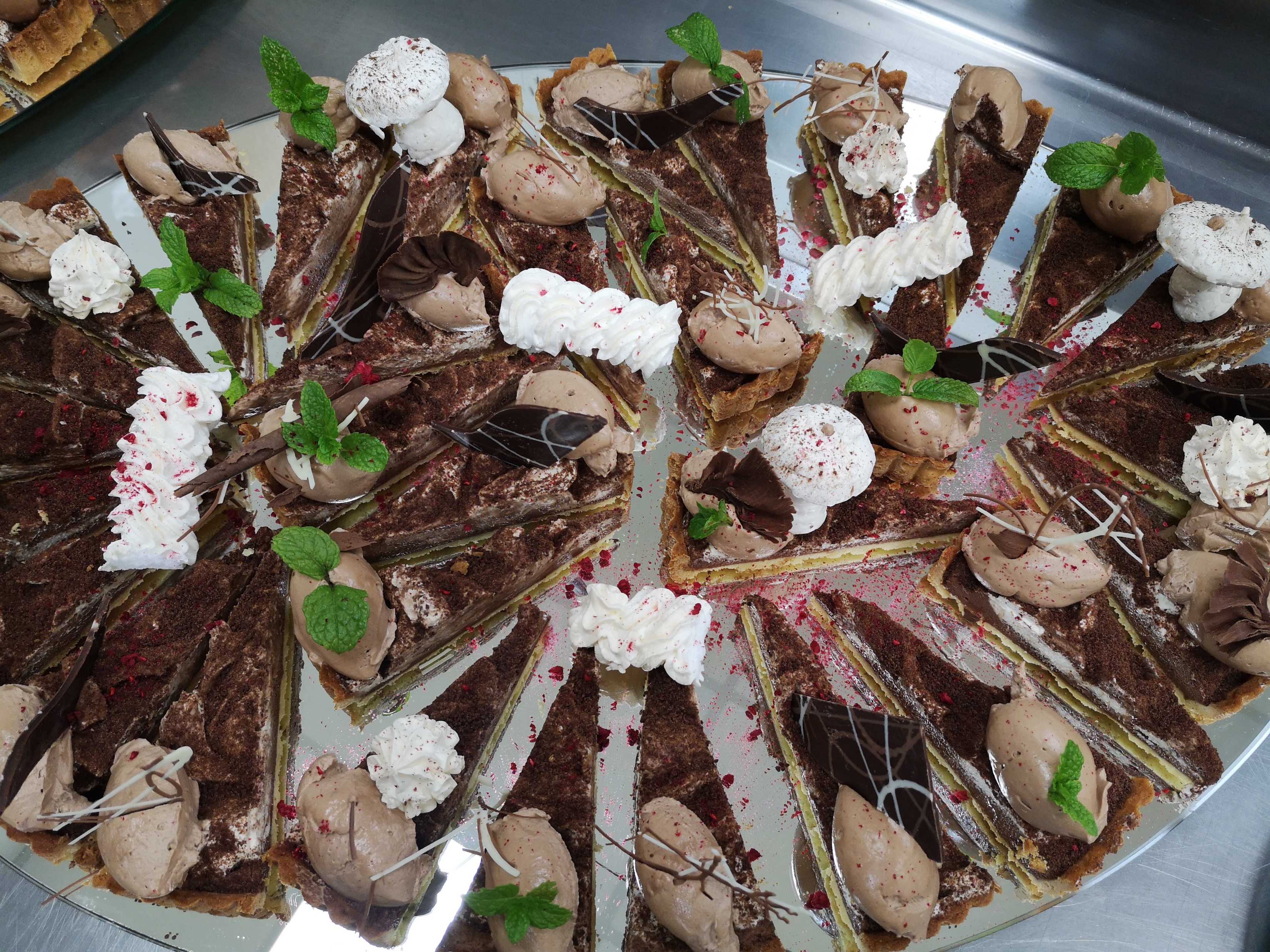 Coffee Breaks
Homemade gourmet sausage roll 
Assorted finger sandwich 
Savory muffin
 Savory scones
 Pumpkin scones 
Mushroom bacon & cheese tart  
Filled mini croissant 
Assorted savories
Sultana scone with jam & cream
 Lemon meringue pie 
Sliced seasonal fresh fruit
 Fruit basket
Assorted cookies
Assorted cakes & slices
 Sweet muffin 
Falafel wrap 
Mushroom & leek blue cheese quiche
Creamy mushroom tart Vegetable frittata
Gluten free savories
Gluten Free Filled rolls
Gluten Free Caramel slice 
Gluten Free Chocolate brownie
Arrival tea & coffee @ $3.50 pp
All day continuous tea & coffee @ $14.00 pp
Tea, coffee & 1 food item @ $10.50 pp
Tea, coffee & 2 food items @ $14.50 pp
7
Working Lunches
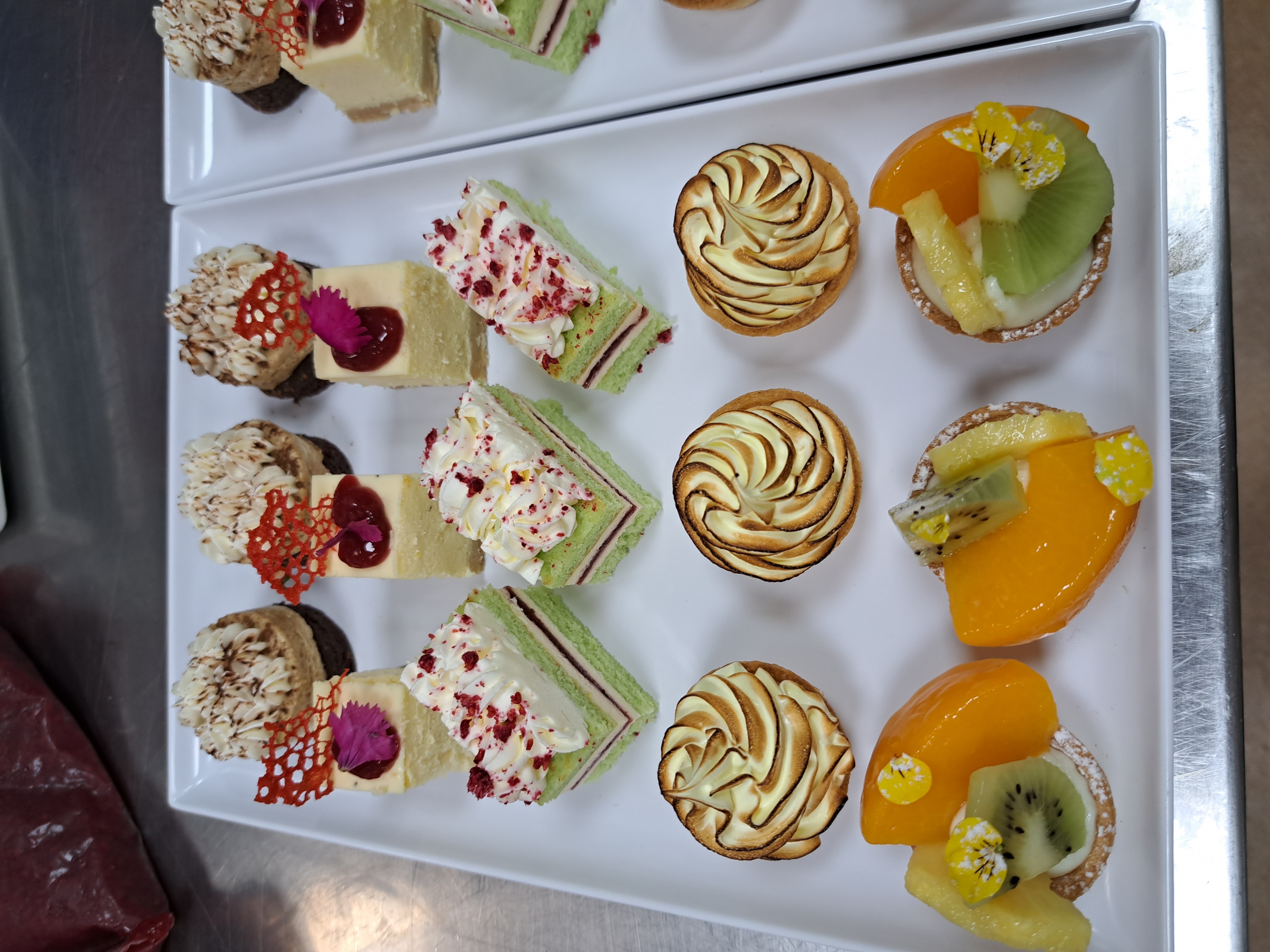 Option 1 - $23.00 pp
Assorted filled rolls OR finger sandwiches 
Caesar salad
Potato salad (V, GF)
Southern chicken nibbles 
Assorted cakes

Option 2 - $28.00 pp
BBQ pork bao buns OR Assorted wraps 
Pizza slices with assorted toppings
Roast pumpkin & raisin salad with tahini dressing (V, GF)
Seafood laksa 
Sliced cakes
More options on the next page………..
Includes selection of teas, herbal infusions & Ebony roastery coffee
Minimum 15 – 100 pax
~ Dietaries catered to on request ~
8
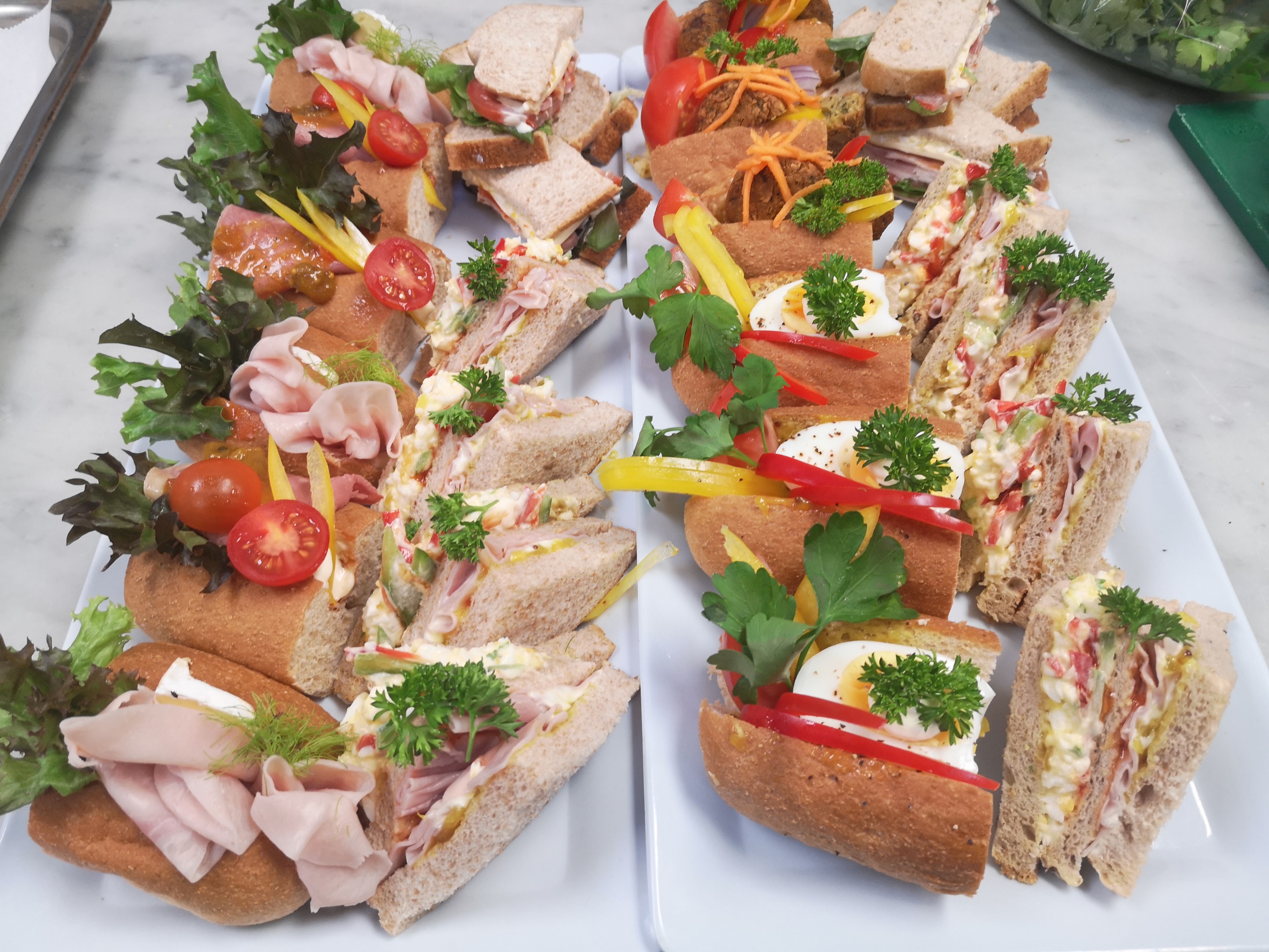 Working Lunches	 Continued
Option 3 - $33.00 pp
Beef kebab (GF/DF)
Assorted open sandwich 
Pasta salad 
Southern chicken tenders
Assorted savories 
Sliced cakes

Option 4 - $37.00 pp
Assorted breads & dips
Thai beef salad (DF)
BBQ pork (GF/DF)
Chicken kebabs (GF/DF)
Roast pumpkin & raisin salad with tahini dressing (GF/DF) 
Tempura battered prawns 
Sliced cakes
Includes selection of teas, herbal infusions & Ebony roastery coffee
Minimum 15 – 100 pax
~ Dietaries catered to on request ~
9
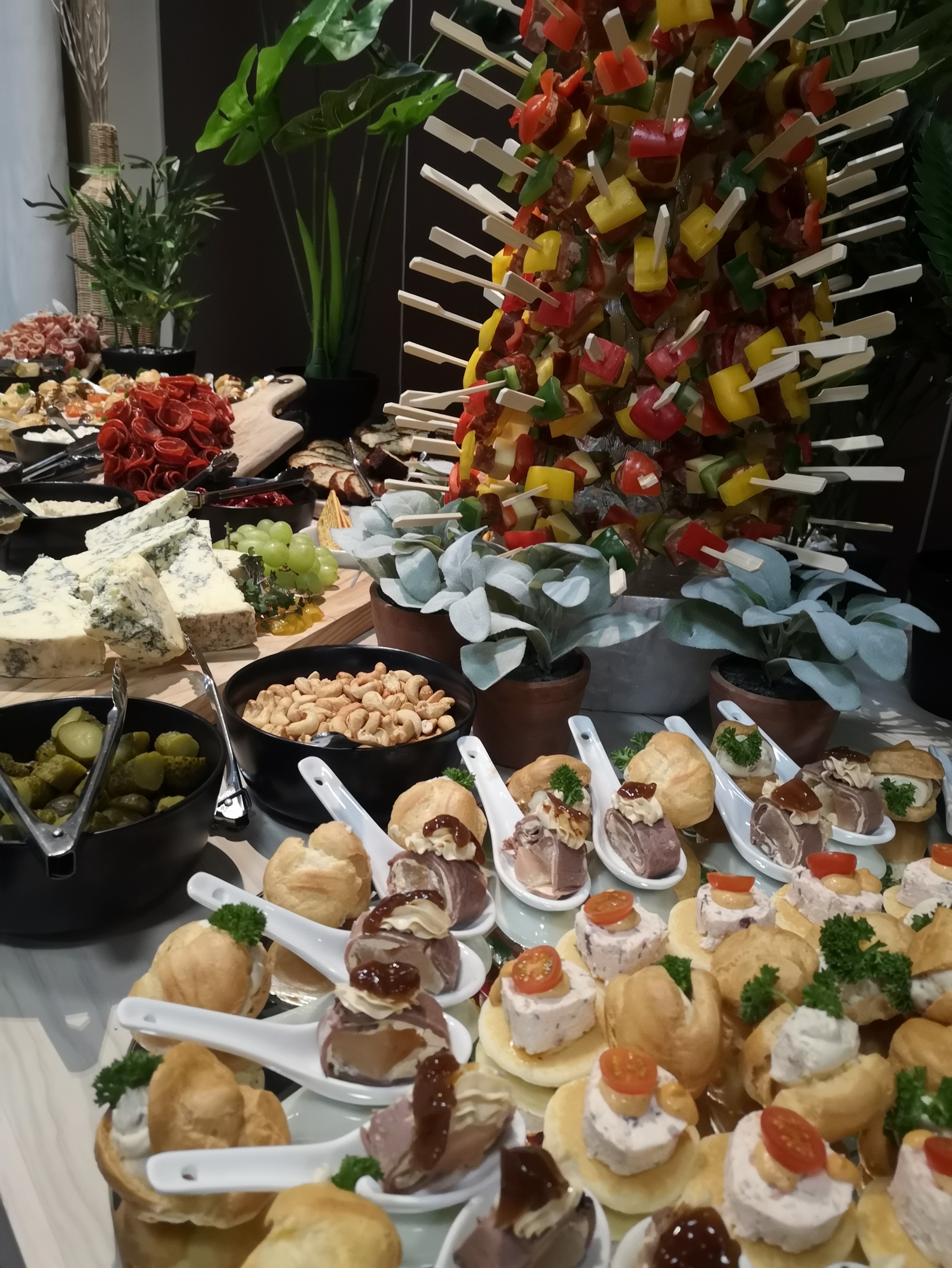 Canapes
Ocean Breeze
Italian style chili baked mussel
Lemon butter scallops with tomato onion salsa (GF)
Seafood cocktail (GF)
 vodka & dill marinated salmon gravlax (GF/DF)
Smoked salmon mousse roulade (GF)
Fish tart with spicy mayo
Dill marinated fish tart with beetroot salsa. 

Field Turf
Surf & turf crostini
Beef croquets with chargrilled red pepper sauce
Moroccan lamb galeite with pine nuts, chili raisin salsa
BBQ pork belly skewers (GF/DF)
Spiced pork bonbon
Potato Bread with camembert prosciutto tomato relish
Venison tartare with crispy fried anchovy & potato chips (GF/DF)
Pulled lamb with sweet potato cake (GF/DF)
Steak with pear & blue cheese salad (GF)
St Louis pork ribs (GF/DF)
Antipasto skewer (GF)
Butter chicken puff
Pigs in a blanket
Chicken arancini balls with oregano mayo

More options on the next page………..
10
Choice of 5 items
$28.00 pp
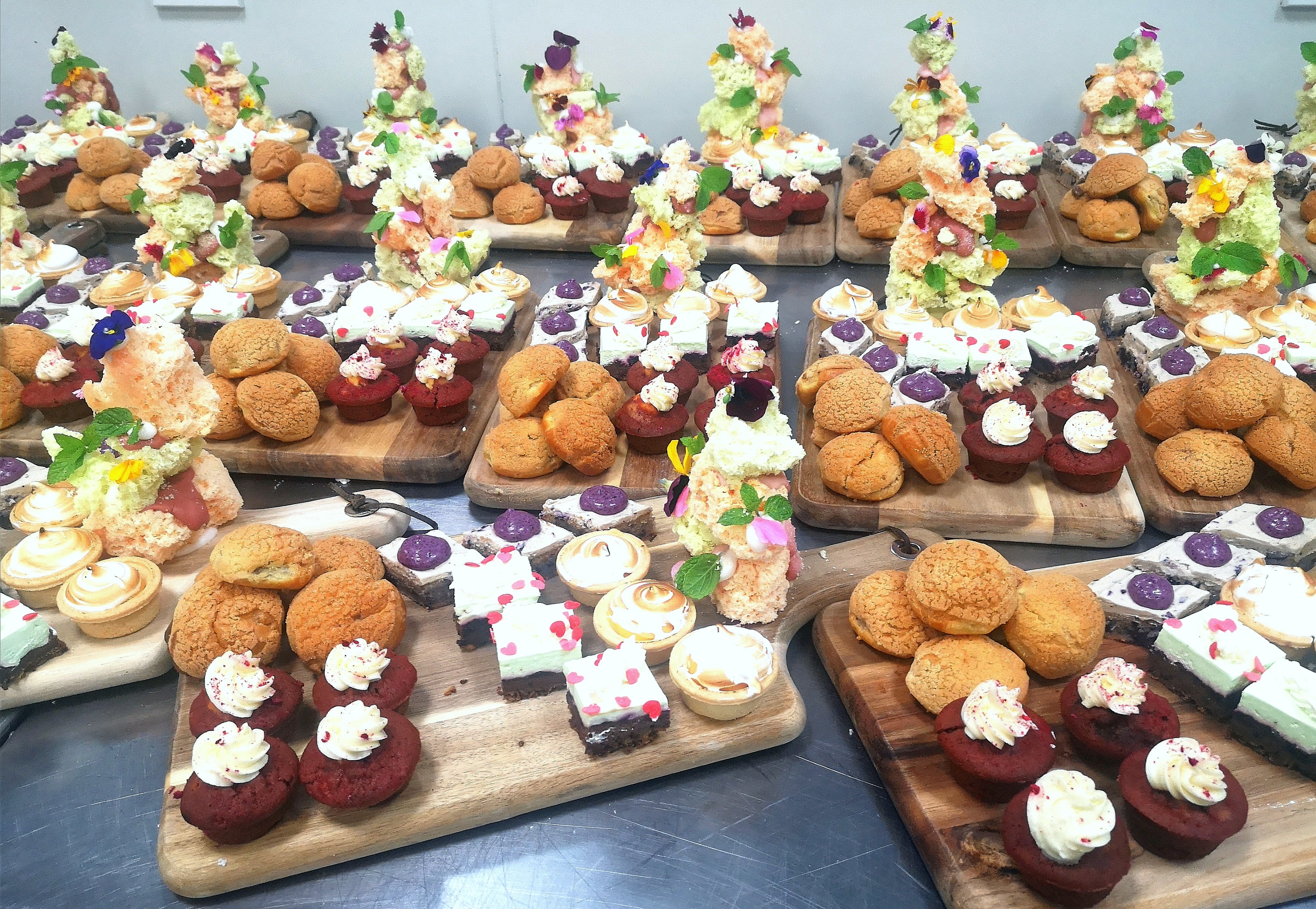 Canapes
Garden Field
Tomato mozzarella puff
Beetroot carpaccio with feta & red wine jelly (GF)
Sweet corn & cheddar fritter with harissa mayo
Gazpacho (GF)
Tapenade bruschetta with tomato red onion basil & cheese
Hummus & tomato Falafel with onion salsa (GF/DF)
Grilled halloumi skewer (GF)
Creamy herb pumpkin tart
Deconstructed spicy pumpkin wonton with feta & current jelly

Sweet Land
Creamy lemon meringue 
Blueberry delight
Black forest cake
Crunchy chocolate mousse
Coffee cream bun
Cheesecake

Special extras - $6.50 pp per item
Oyster with red wine dressing (GF/DF)
Selection of sushi
Prawns & salmon ceviche with herb cream fraiche blinis
Gourmet pizza
Marinated duck breast with lentil cake & orange jelly (GF/DF)
11
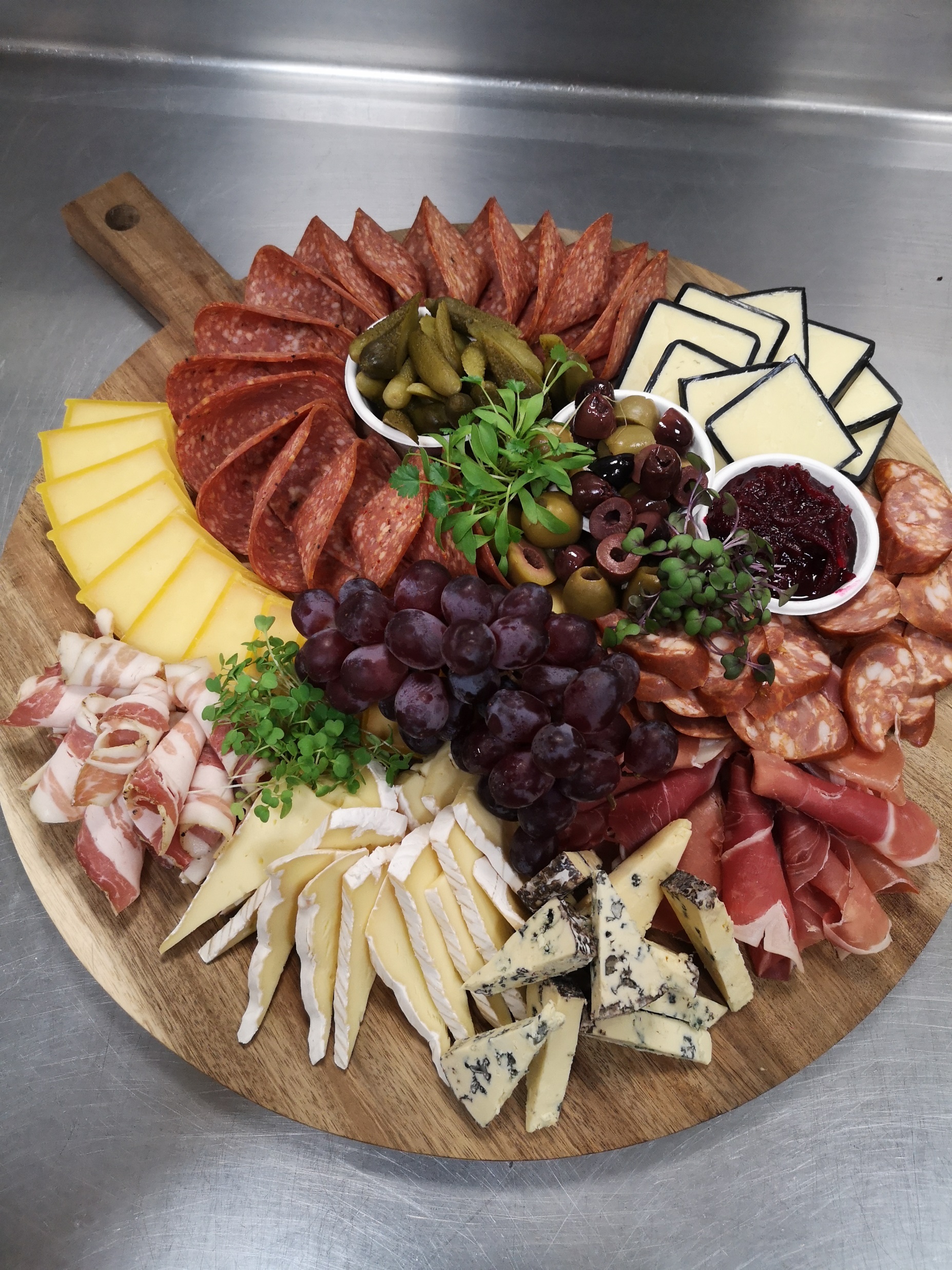 Creative Cheeseboards
Prince cheeseboard - $68.00 
3 types of NZ cheeses’
Selection of chutneys & pickles
Dried fruits & nuts
A range of crackers & breads

Queen cheeseboard - $78.00
5 types of NZ cheeses’
Selection of chutneys & pickles
Dried fruits & nuts
A range of crackers & breads

King cheeseboard - $95.00 
7 types of NZ cheeses’
Selection of chutneys & pickles
Dried fruits & nuts
A range of crackers & breads
Lavosh/Grissini

Cheeseboards designed for 20 pax
12
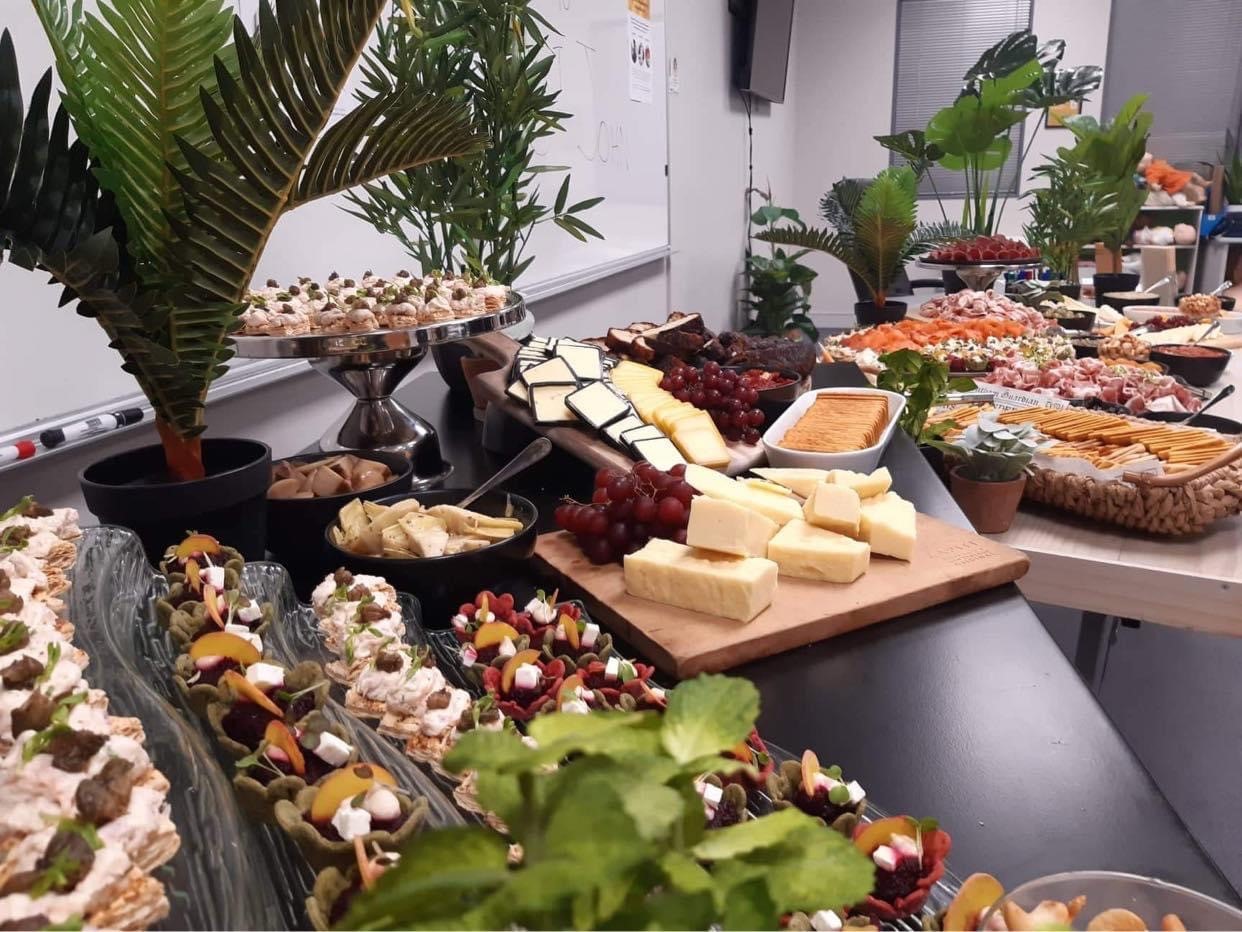 Creative Grazing Tables
Prince grazing table – starting from $320.00 for 20pax
3 types of NZ cheeses’
3 varieties of cured meats
Selection of chutneys & pickles
Dried fruits & nuts
A range of crackers & breads

Queen grazing table – starting from $460.00 for 30 pax
4 types of NZ cheeses’
3 varieties of cured meats
Smoked salmon
Selection of chutneys & pickles
Dried fruits & nuts
A range of crackers & breads
Chef choice of 4 canapes

More options on the next page………..
13
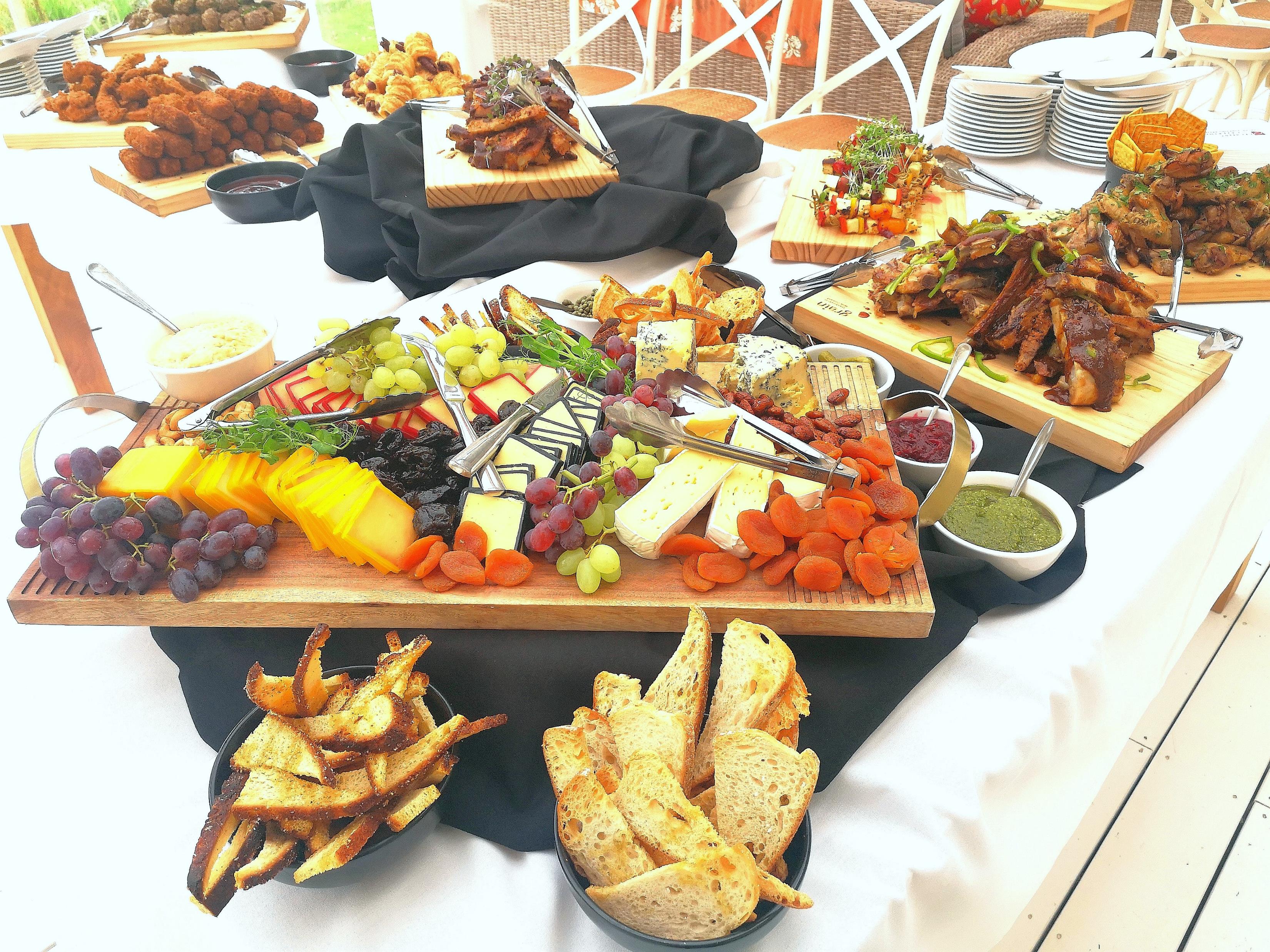 Creative Grazing Tables
King grazing table – starting from $810.00 for 50 pax
5 types of NZ cheeses’
4 varieties of cured meats
Smoked salmon
Selection of chutneys & pickles
Dried fruits & nuts
A range of crackers & breads
Chef choice of 5 hot canapes

Super king grazing table – starting from $985.00 for 60 pax
7 types of NZ cheeses’
6 varieties of cured meats
Smoked salmon
Selection of chutneys & pickles
Dried fruits & nuts
A range of crackers & breads
Chef choice of 6 hot, cold & sweet canapes
14
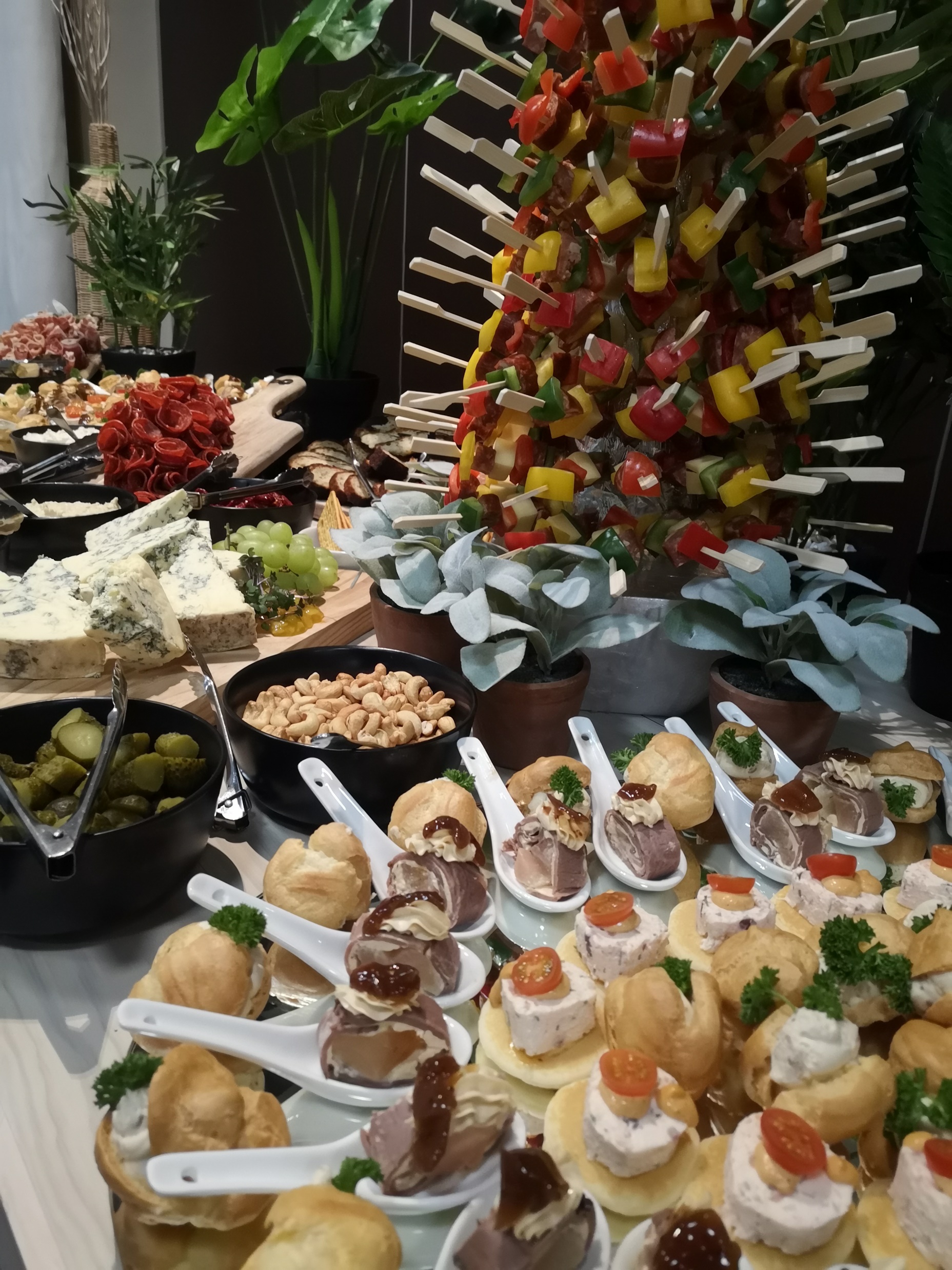 Gourmet PlattersAll Homemade on site
Meat lovers - $80.00
BBQ Pork, Pork Ribs, Sicilian meat loaf, venison sausages, Fried Chicken nibbles.
Seafood Odyssey - $80.00
NZ ocean freshest seafood with accompaniments 
Southern - $80.00
Fried chicken, pulled beef croquettes, grilled halloumi with pine nut sauce, marinated beef skewer, mac n cheese ball, Potato bread with salsa butter.
Butchery Grill - $80.00
BBQ chicken nibbles, lamb kofta, chorizo sausage, marinated beef cheek, roast pork belly
Plant-based & vegetarian - $65.00
Mushroom hemp meatballs, chickpea taco, teriyaki tempeh, pumpkin, beans & broccoli crêpe, marinated & battered fried tofu
Bakehouse selection - $65.00
steak pies, chicken pies, house made sausage rolls, ham & egg quiche 
Sausage platter - $70.00
Selection of Artisan sausages 


More options on the next page………..
  
Platters designed for 10 pax 
Served with a selection of dipping sauces
15
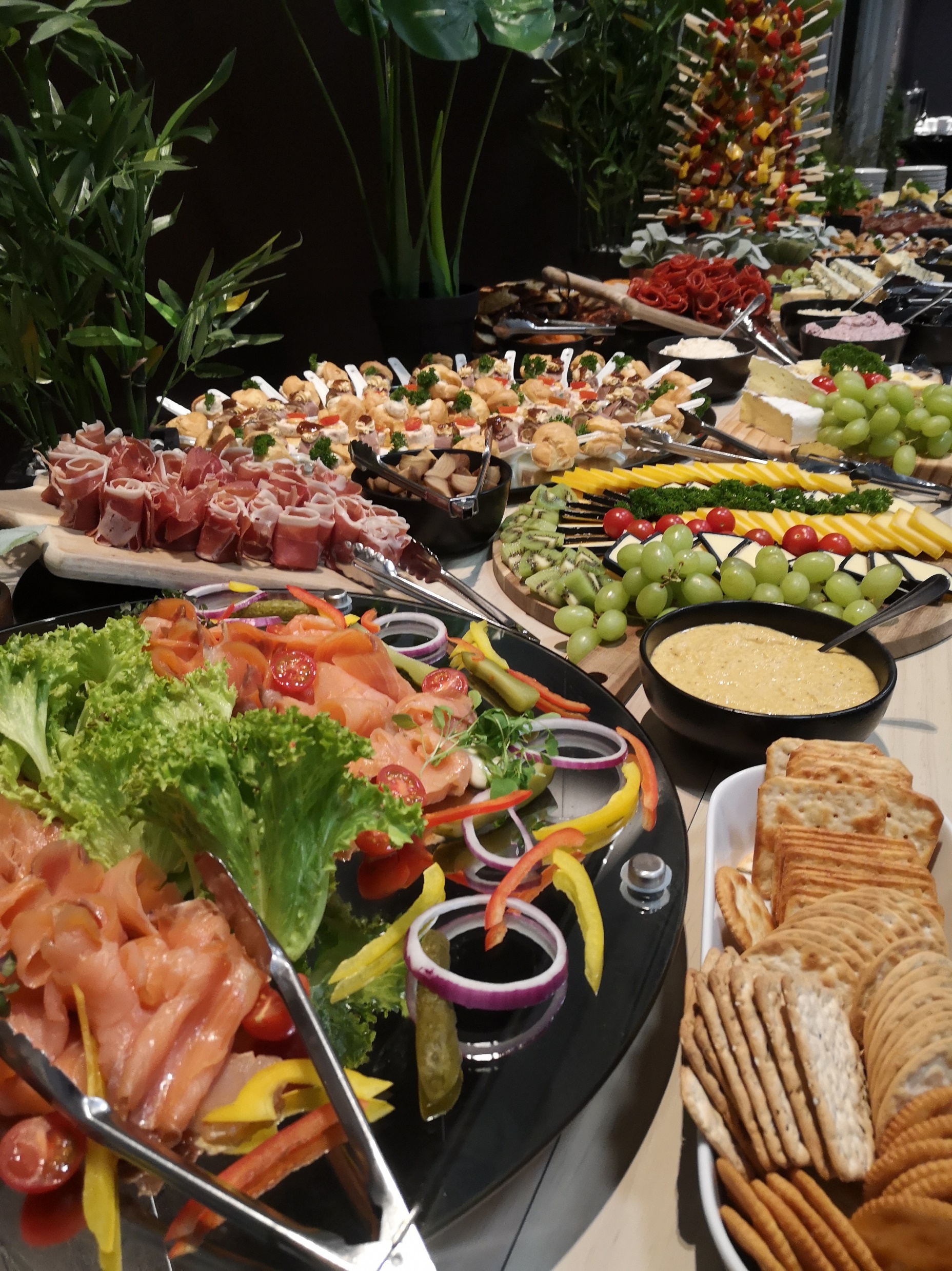 Gourmet Platters continued
Seasonal Fruit Platter - $70.00
A mixture of seasonal fresh fruit served with honey, lemon, yoghurt dressing Dried fruits - apricot, prunes & dates

Around Asia - $80.00
Pork wontons, prawn dumplings, prawn twists, vegetable spring rolls, Thai fishcakes, Thai beef salad, potato balls
Ultimate deserts - $80.00
A mixture of confectionary & homemade deserts

Dipping sauces – complimentary
Chimichurri, cranberry, spicy mayo, plum sauce, apple sauce, hummus, BBQ sauce, sweet chilli, tomato, pesto, roast sesame dressing

  
Platters designed for 10 pax 
Dips will be provided accordingly - if you would like extras you can request at no extra cost
16
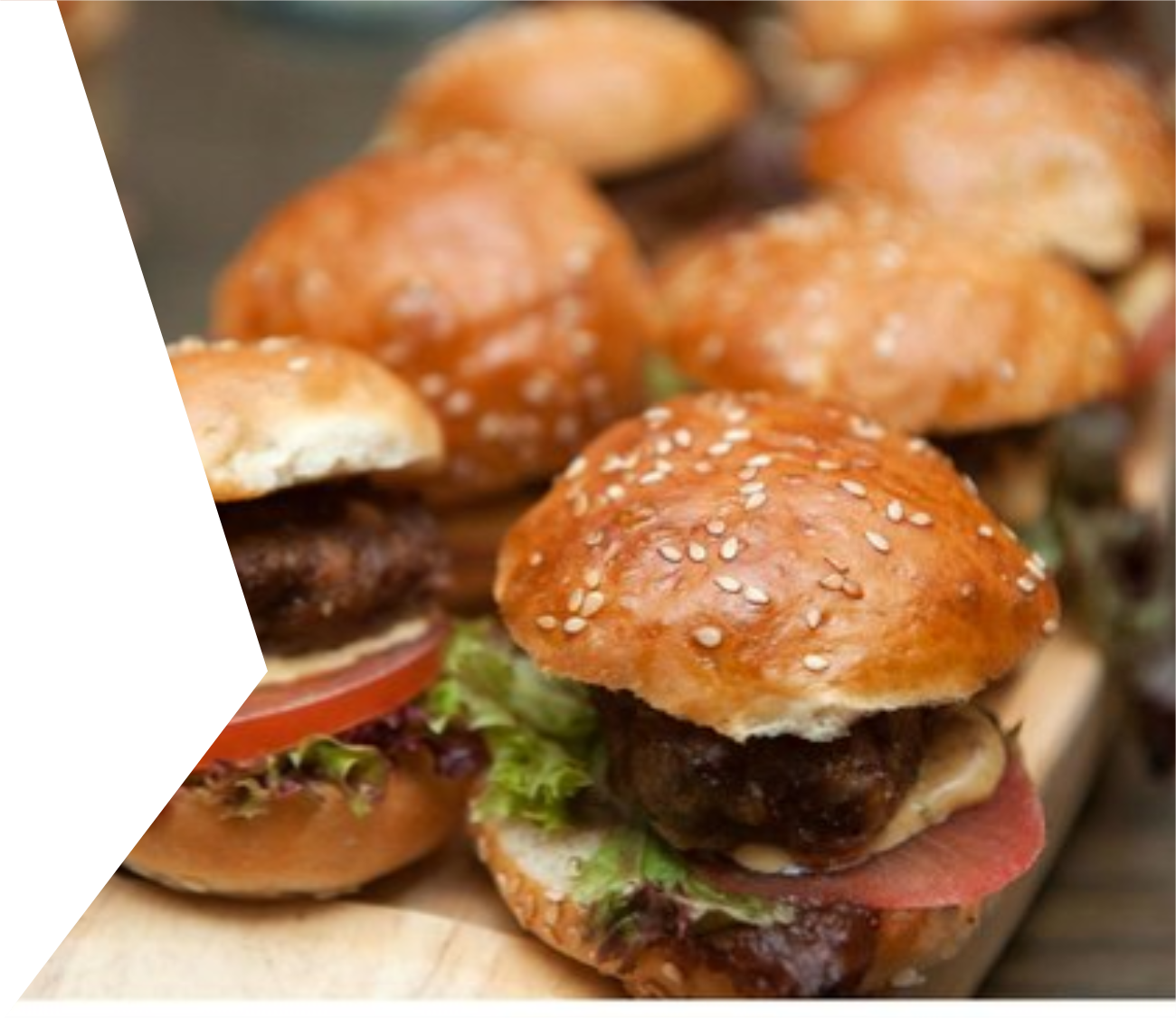 BBQ Menu
assorted rustic breads with butter & condiments


Hot station
Marinated scotch fillet minute steals (125g) (GF/DF)
Grilled beef kebab (GF/DF)
Beef rump seasoned with garlic & parmesan crust
Lemon Thyme marinated chicken drums (GF/DF)
Lemon grass chili & coriander chicken (GF/DF)
Huli Huli Hawaiian chicken
 Sausages & pineapple skewers (GF)
Sosaties chicken (South African kababs)
Bacon wrapped BBQ fatty (pork belly)
Korean spice BBQ pork belly (GF/DF)
Grilled Spanish chorizo (GF/DF)
Scallops & prawn skewers (GF/DF)
Grilled vegetarian skewer (VE/V/GF/DF)
Honey mustard marinated halloumi skewer (VE,GF)
Teriyaki & sesame tempeh skewers with peanut dressing (VE/V/DF/GF)
Cajun seasoned mushroom& pineapple skewers (VE/V/DF/GF)
Salads on next page….
17
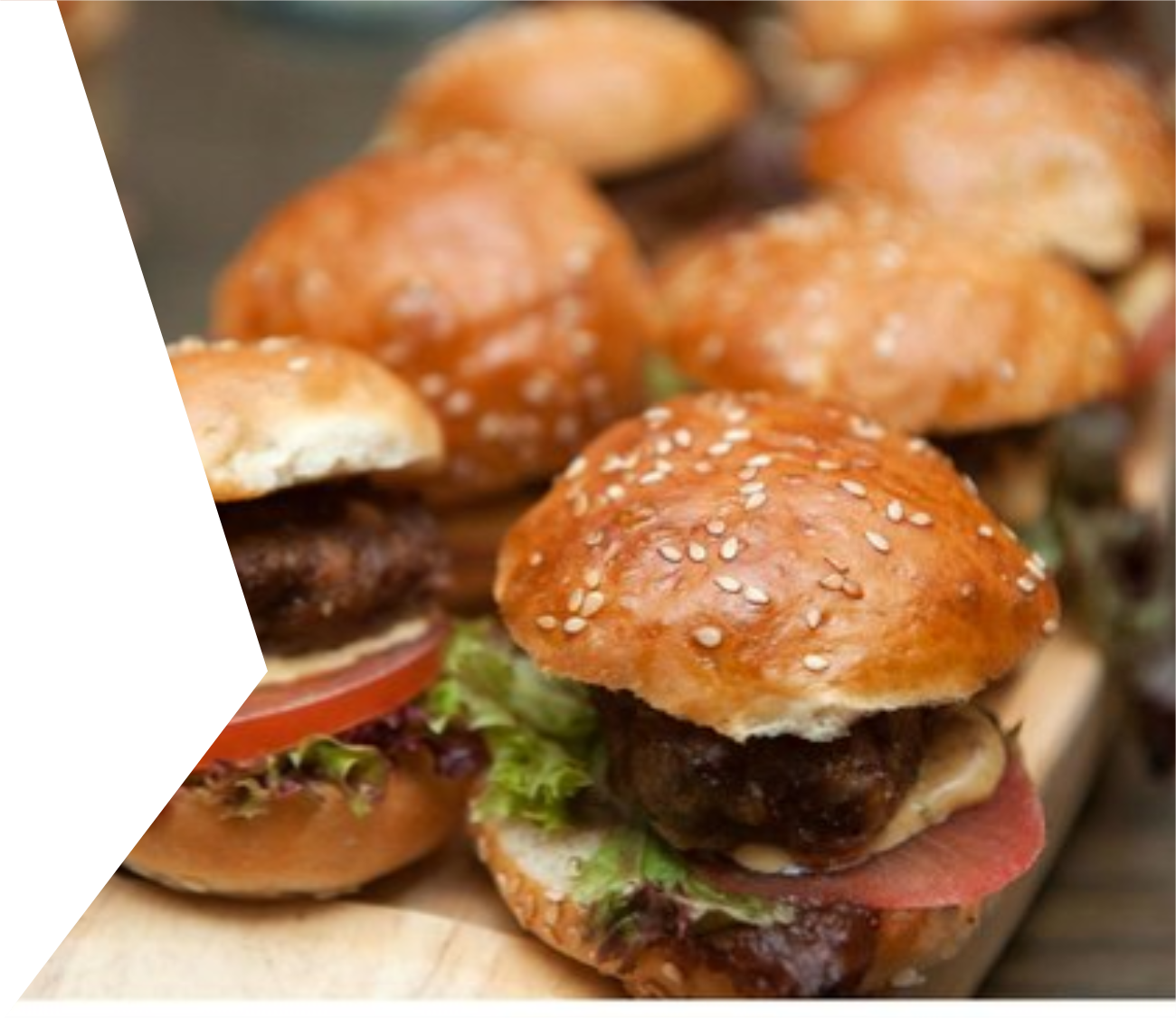 BBQ Menu continued
Salad station
Roasted potato & egg salad with chipolata mayo (GF)
Italian pasta salad with parmesan
Quinoa salad (GF)
Mexican Caesar salad
Calypso salad (noodles, mango, cashew, coriander)
Carbonara orzo rezone
Roast cauliflower with hummus & Greek yoghurt (GF)
Tuna broccoli salad (GF/DF)
Garden Salad (VE/V/GF/DF)


Additional 
Deserts can be added on by request – or client can provide birthday/wedding cake to be cut up
Includes selection of teas, herbal infusions & Ebony roastery coffee, 
A choice of 3 hots & 3 salads $65.00 pp
A choice of 4 hots & 4 salads $75.00 pp
18
Buffet 1
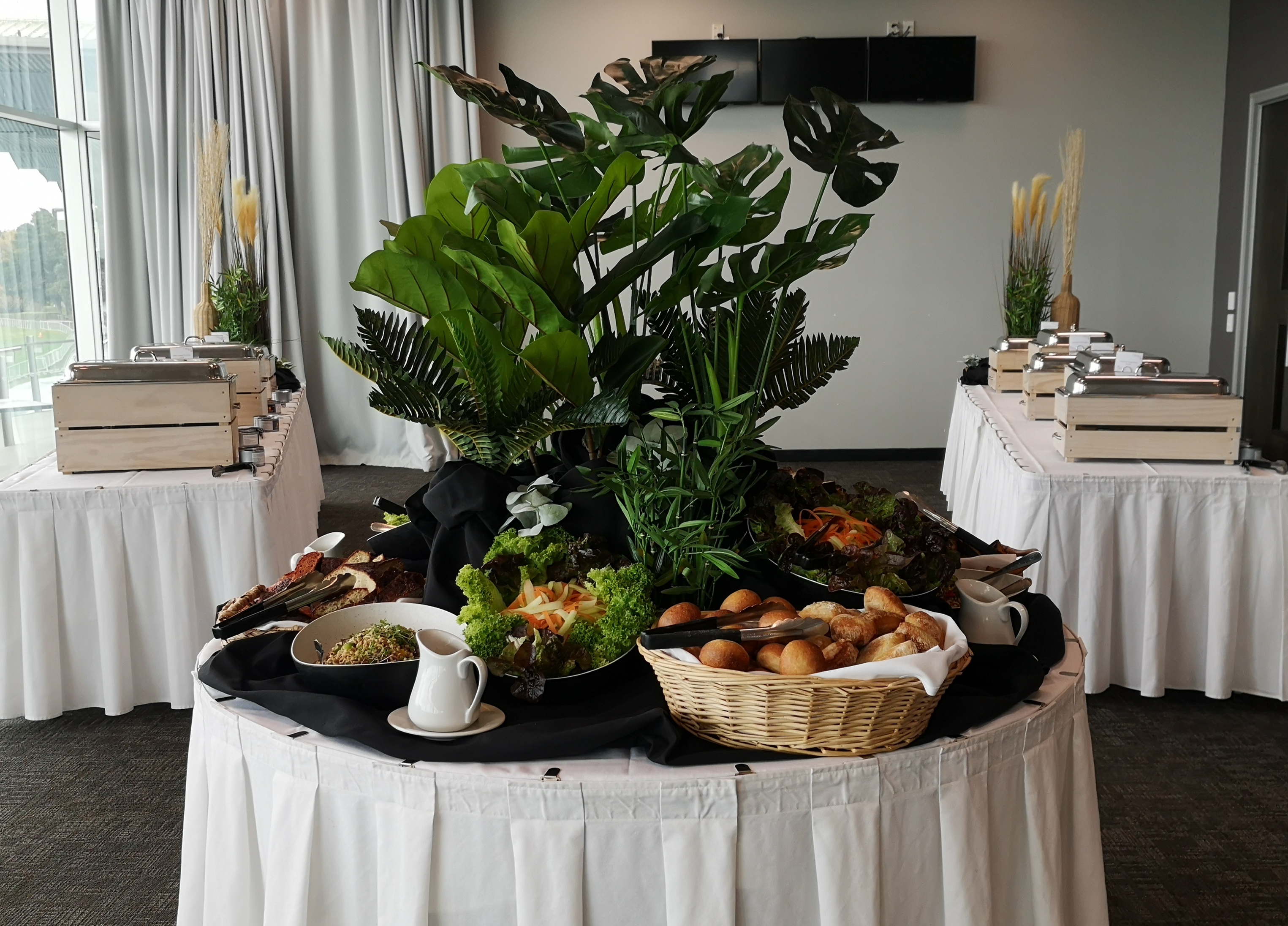 Bread
Assorted rustic breads with butter 
Cold Station
Green salad with herb garlic dressing (GF/DF)
Potato salad (GF)
Hot Station
Herb roast chicken (GF)
Fried rice (GF/DF/V/VE)
Garden fresh vegetables (GF/DF)
Dessert 
Assorted sweet treats

Carvery Station - $9.00 pp per meat
Roast ham 
Roast beef 
Roast pork 
Includes condiments: 
Mustard, apple sauce, horseradish cream, Yorkshire pudding
Includes selection of teas, herbal infusions & Ebony roastery coffee
$55.00 pp
19
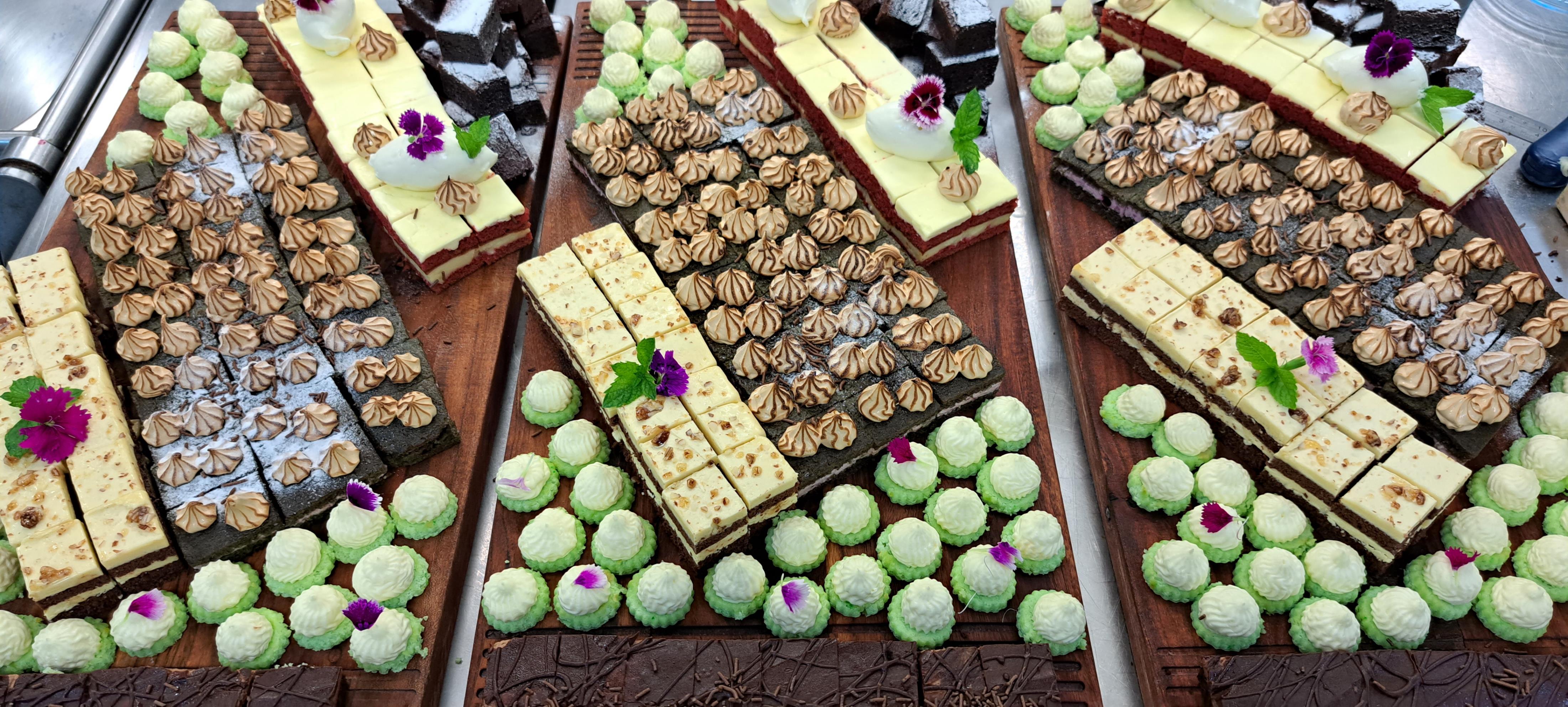 Buffet 2
Bread
Assorted rustic breads with butter 
Cold Station
Green salad with herb garlic dressing (GF/DF/V/VE)
Mix Beans and cheese salad (GF)
Hot Station
Chicken cacciatore (GF/DF)
Slow roast beef with sun dried tomato tapenade (GF/DF)
Herb roast potato (GF/DF/V/VE)
Greek Lemon Orzo Pasta 
Broccoli & cauliflower bake 
Dessert 
Creative Assorted Dessert Buffet with
Fresh seasonal fruit (V, GF, DF)

Carvery Station - $9.00 pp per meat
Roast ham 
Roast beef 
Roast pork 

Includes condiments: 
Mustard, apple sauce, horseradish cream, Yorkshire pudding
infusions &
Includes selection of teas, herbal  Ebony roastery coffee
$65.00 pp
20
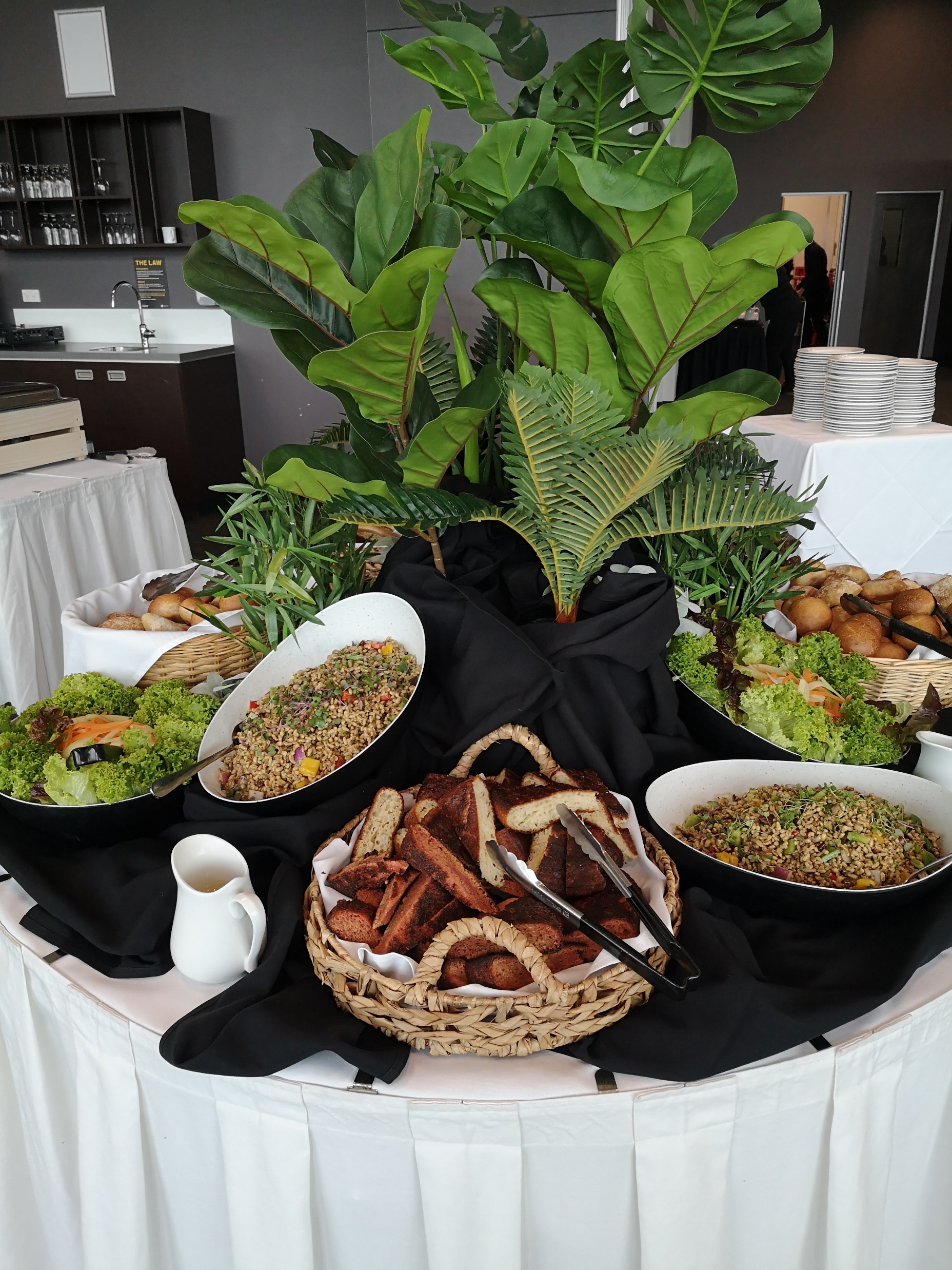 Buffet 3
Bread
Assorted rustic breads with butter 
Cold Station
Green salad with herb & ginger dressing (GF/DF/V/VE) 
Egg & vegetable salad (GF)
Roasted beetroot halloumi salad (GF)
Hot Station
Herb roast chicken with Creamy mushroom & leeks (GF)
Fennel & Sage Marinated pork with Apple chutney  (GF/DF)
Herb, Garlic & Chili Spaghetti (aglio e olio)
Rustic potato (GF/DF)
Garden fresh vegetable (GF/DF)
Dessert 
Creative Assorted Dessert Buffet with
Fresh seasonal fruit (V, GF, DF)

Carvery Station - $9.00 pp per meat
Roast ham 
Roast beef 
Roast pork 
Includes condiments: 
Mustard, apple sauce, horseradish cream, Yorkshire pudding
Includes selection of teas, herbal infusions & Ebony roastery coffee
$75.00 pp
21
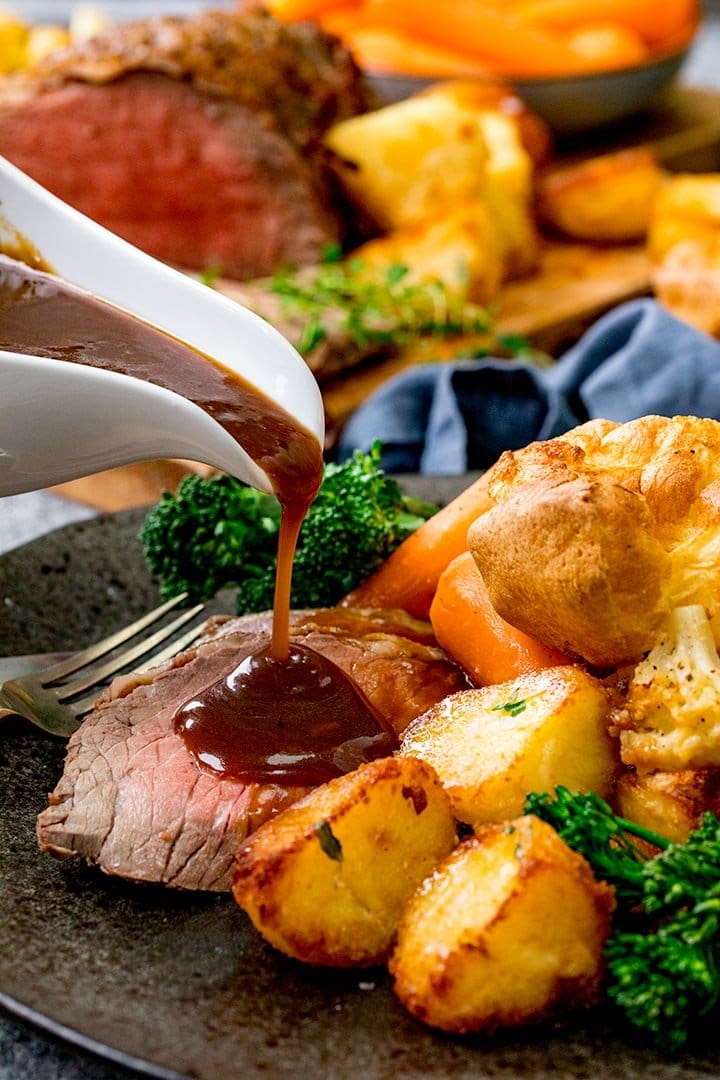 Buffet 4
Bread
Assorted rustic breads with butter 
Cold Station
Green salad with balsamic dressing (GF/DF/V/VE)
Greek salad (GF)
Corn and pea salad (GF)
Hot Station
Chicken souvlaki with tzatziki sauce (GF)
Moroccan lamb tagine with pickled eggplant & dates (GF/DF)
Herb and dry nut mix couscous 
Scalloped potato 
Roast vegetables (GF/DF)
Dessert 
Creative Assorted Dessert Buffet with
Fresh seasonal fruit (V, GF, DF)

Carvery Station - $9.00 pp per meat
Roast ham 
Roast beef 
Roast pork 
Includes condiments: 
Mustard, apple sauce, horseradish cream, Yorkshire pudding
Includes selection of teas, herbal infusions & Ebony roastery coffee
$80.00 pp
22
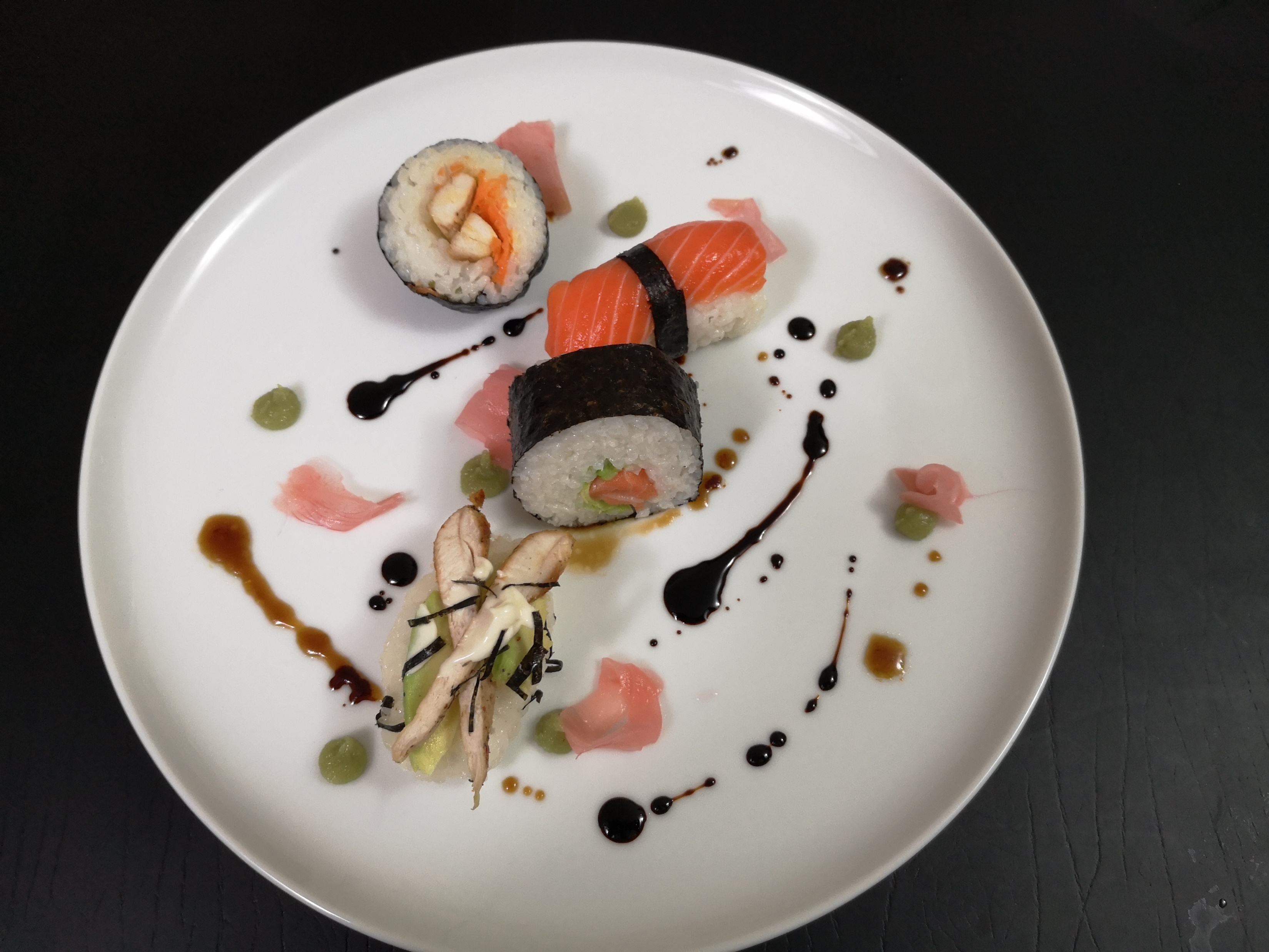 Buffet 5
Bread
Assorted rustic breads with butter 
Cold Station
Green salad with herb dressing (GF/DF)
Whole poached salmon with cocktail sauce 
Cobb salad (GF)
Hot Station
Herb & garlic marinated beef scotch fillet with red wine Jus (GF/DF)
Sage and onion roast chicken with brie cheese sauce (GF/DF) 
Creamy mushroom risotto (GF)
Parsley potato (GF/DF)
Garden Fresh Vegetables. (GF/DF)
Dessert 
Creative Assorted Dessert Buffet with
Fresh seasonal fruit (V, GF, DF)

Carvery Station - $9.00 pp per meat
Roast ham 
Roast beef 
Roast pork 
Includes condiments: 
Mustard, apple sauce, horseradish cream, Yorkshire pudding
Includes selection of teas, herbal infusions & Ebony roastery coffee
$85.00 pp
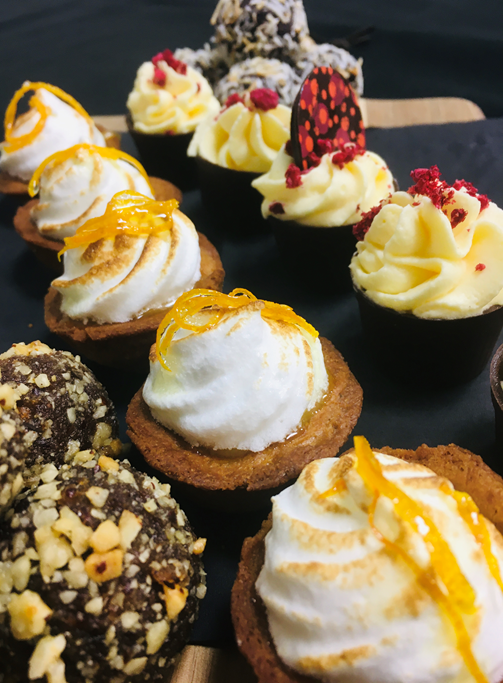 Banquet Menu 1
~A banquet is served platter style to each table ~

To start…
Homemade potato bread with chili garlic butter 
Mixed variety of canapes 
Chef Choice of mixed choice canapes 

Salad
Green garden salad with herb & ginger dressing (GF/DF/V)

Mains
Chicken thighs tossed through a mango sauce with green bean, jasmine rice, garlic yoghurt & crispy roti

Scotch fillet with Creamy cauliflower puree, garlic & herb charred broccoli & roasted Portobello mushroom. 
Served with roast potato (GF)

Dessert 
Chocolate pudding with brandy butter sauce 
Chefs' selection of sweet canapes
Includes selection of teas, herbal infusions & Ebony roastery coffee station
$70.00 pp
24
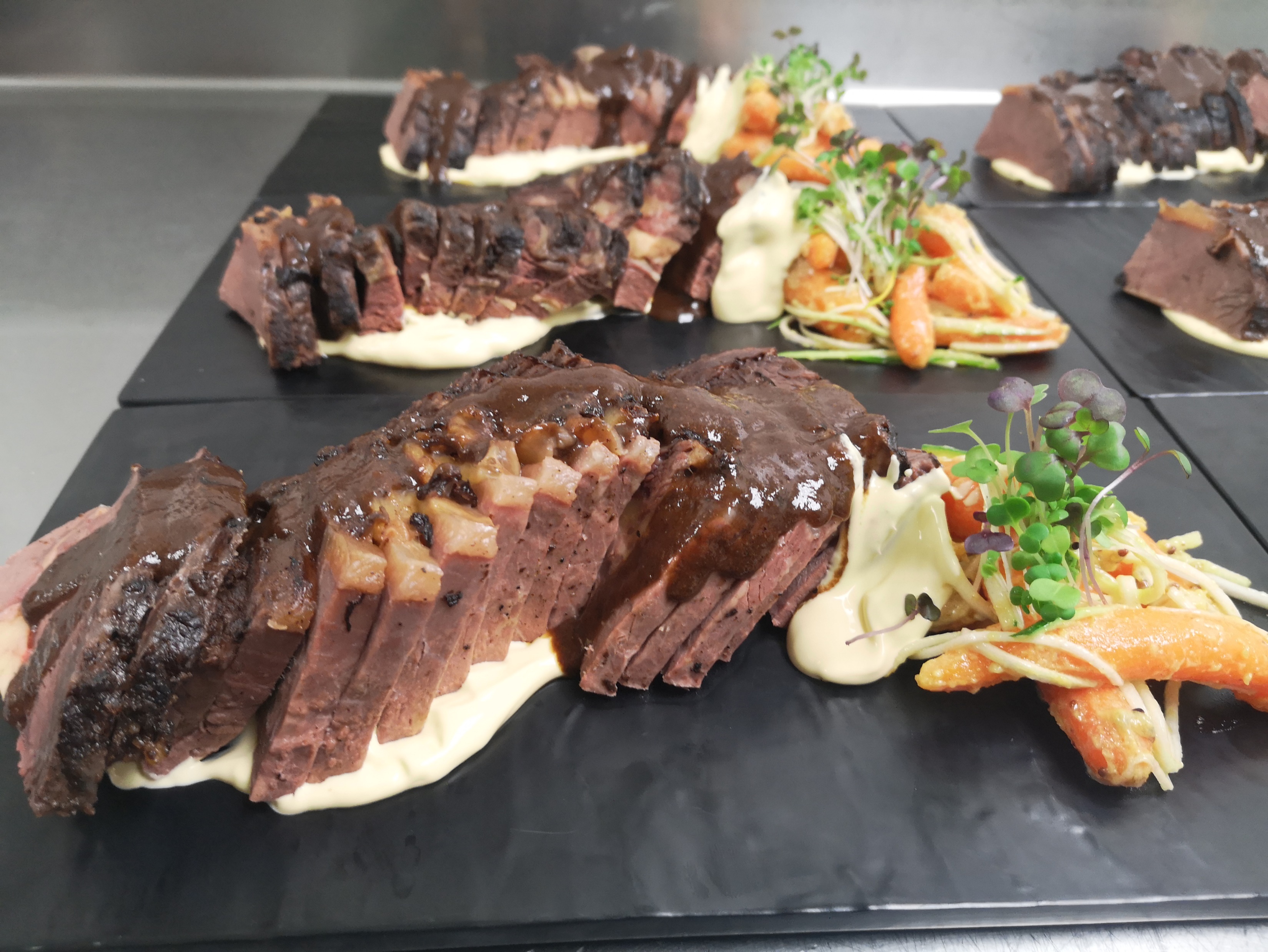 Banquet Menu 2
To start…
Homemade potato bread with chili garlic butter 
Deli antipasto platter

Salad
Pasta Salad
Green garden salad with herb & ginger dressing (GF/DF/V)

Mains
Fennel and sage roasted pork with roasted pumpkin and kumara with fennel gravy (GF/DF)

Slow cook beef cheek wrapped with bacon with 
 garlic potato mash, juniper berry & herb jus. (GF)

Dessert 
New York cheesecake with berry compote
Chefs' selection of sweet canapes
Includes selection of teas, herbal infusions & Ebony roastery coffee station
$75.00 pp
25
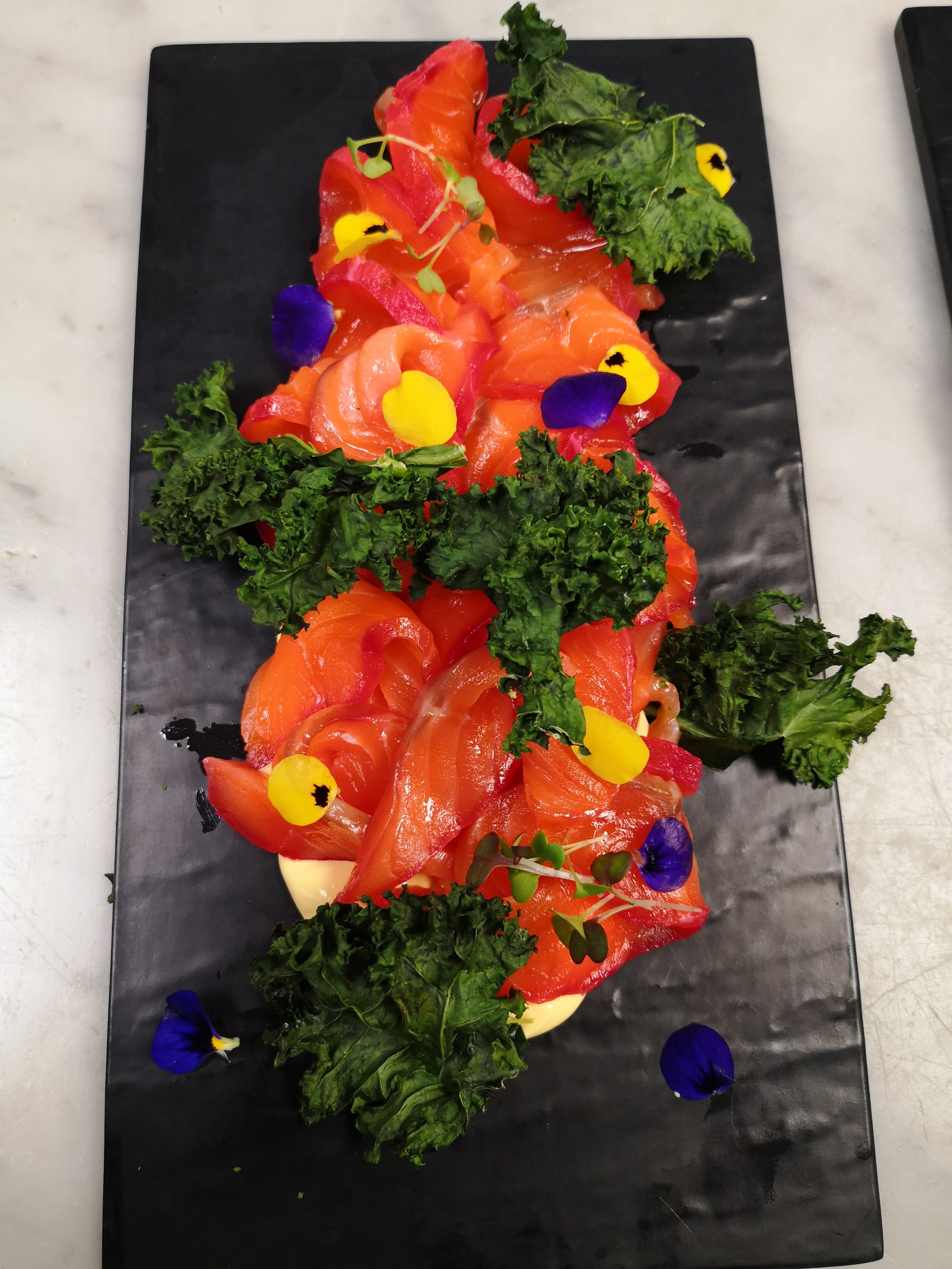 Banquet Menu 3
To start…
Homemade potato bread with chili garlic butter 
Chefs’ selection of canapes
Deli antipasto platter

Salad
Broccoli tuna salad (GF/DF)
Green garden salad with herb & ginger dressing (GF/DF/V)
Roast carrot salad with orange dressing (GF/DF)

Mains
Moroccan style lamb with couscous, mix nut & aubergine pickle 

Lemon and herb marinated king salmon with sautéed green and potato, with herb sauce (GF)

Cajun season roast chicken with confit garlic and parsley Tossed potato with gravy (GF/DF)

Dessert 
Chocolate and blueberry mousse
Pavlova with fruit & vanilla cream (GF)
Chefs' selection of sweet canapes
Includes selection of teas, herbal infusions & Ebony roastery coffee station
$85.00 pp
26
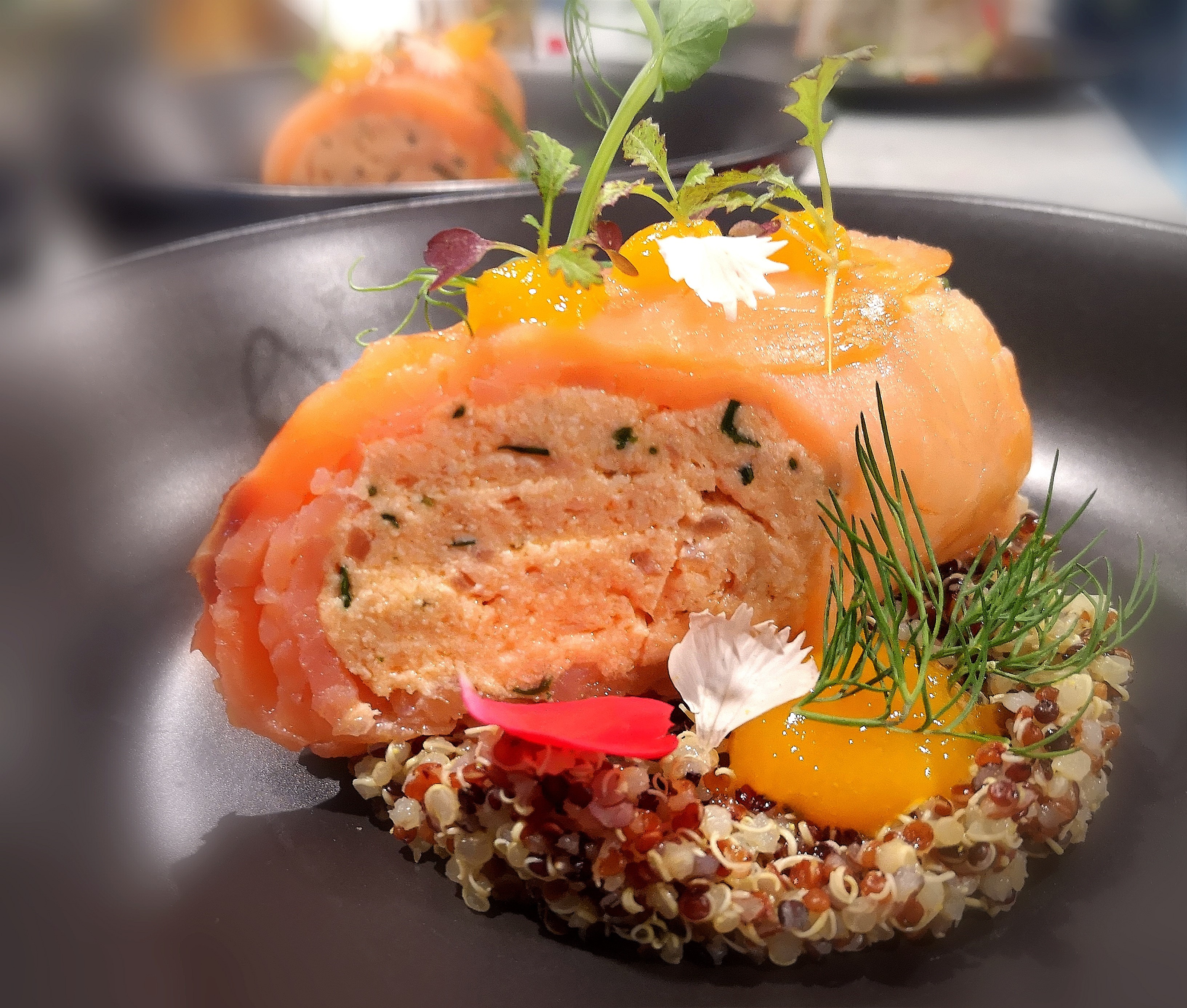 Plated dinner
Pre-set on tables
Assorted rustic breads with butter  

Entrée  (choose 1 option)
Pickled crab & salmon terrine 
With salmon caviar, cream fraiche & gremolata oil 
Wild cake
Wild mushroom pan cake served with truffle cream pasta herb salad (V)
Goat cheese strudel
Goat cheese and red onion marmalade strudel served with salsa verse & ratatouille (V)
Dukkha Spiced Venison
Beetroot terrine, carrot velouté with black garlic puree (GF)
Beef Tartare
Dijon cream fraiche, egg and herb salad, pickled vegetables with homemade chips (GF)
Confit Duck
Herb confit duck, savoury lentil cake, yoghurt sponge with orange curd & spinach jelly
Salmon Gravlax 
Savoury almond biscuits, herb cream fraiche, micro green salad with capers & pickled orange
Grilled Halloumi
Pickled beetroot, fennel salad, quinoa salad, capers, and raisin chilli chutney (V)
Mains on the next page….

Special dietaries catered to on request
27
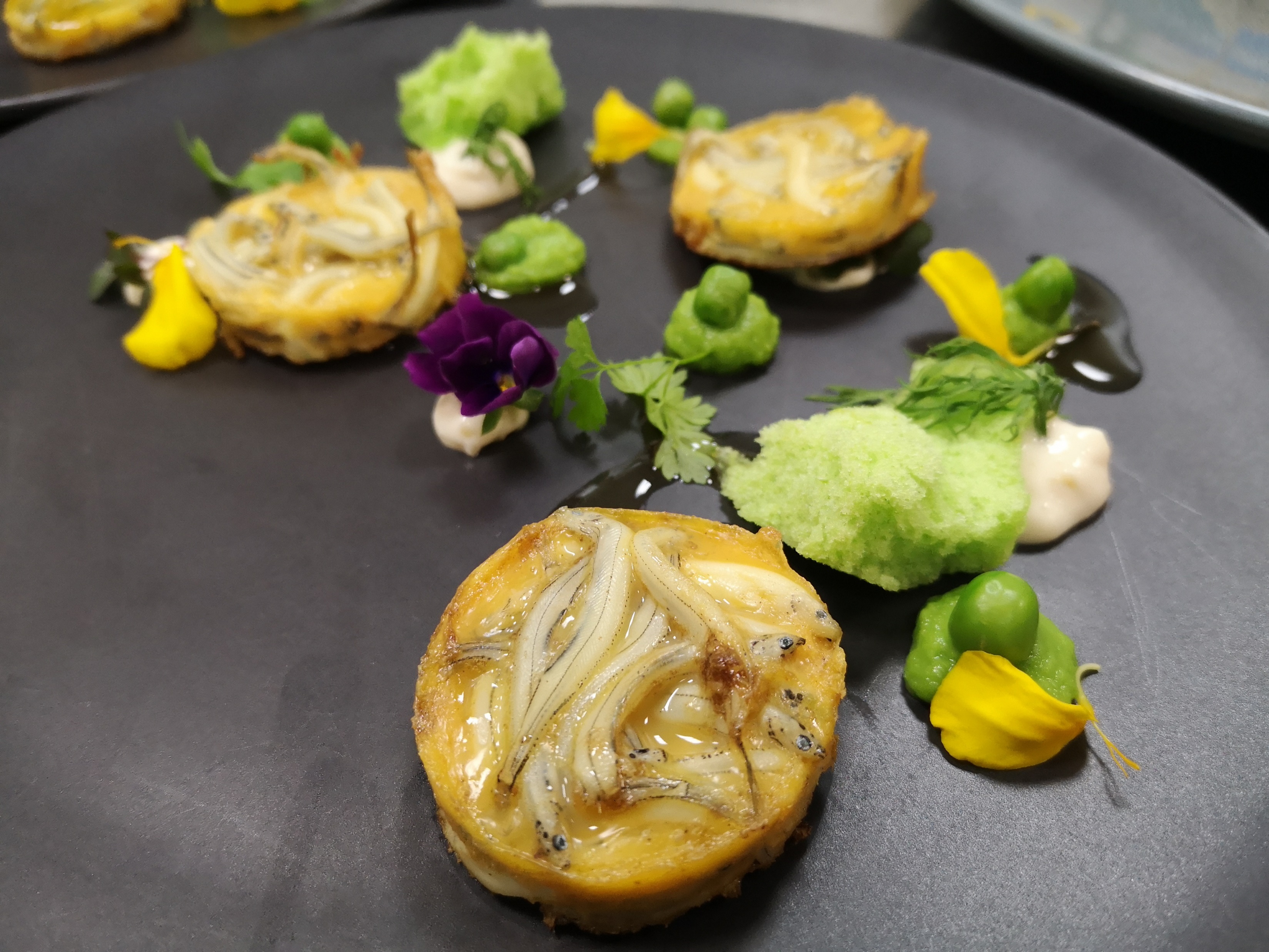 Plated dinner
Main (choose 2 options for alternate drop)
Seared fillet of central country beef
Served with smoked Portobello, potato gratin port wine jus (GF)
Paprika & red wine confit chicken
Potato fondant filled with goat cheese, sautéed mushroom and kale with herb jus
Surf and turf 
New Zealand grass feed beef eye fillet and prawns Mascarpone potato & mushroom duxelles, Guinness jus  
Roast pork
Fennel roast pork with pumpkin mash & Quinoa salad with white wine jus
Grilled king salmon
Garlic confit potato, lemon and dill sauce steamed broccolini (GF)
Gnocchi
Gnocchi with sautéed spinach Burn butter sauce (V)
Ravioli
Ricotta & spinach ravioli with creamy herb sauce (V)
Bolognese
Herb tossed pasta with tempeh Bolognese (V)
Slow Roast Lamb
Braised lamb, bulgur, and wild rice pilaf with eggplant pickle, sautéed spinach & pomegranate sauce (GF/DF)
Chicken Ballotine with Olive and Fig Tapenade
Pommes anna with almond mole and sautéed green beans (GF)
Deserts on the next page….
Special dietaries catered to on request
28
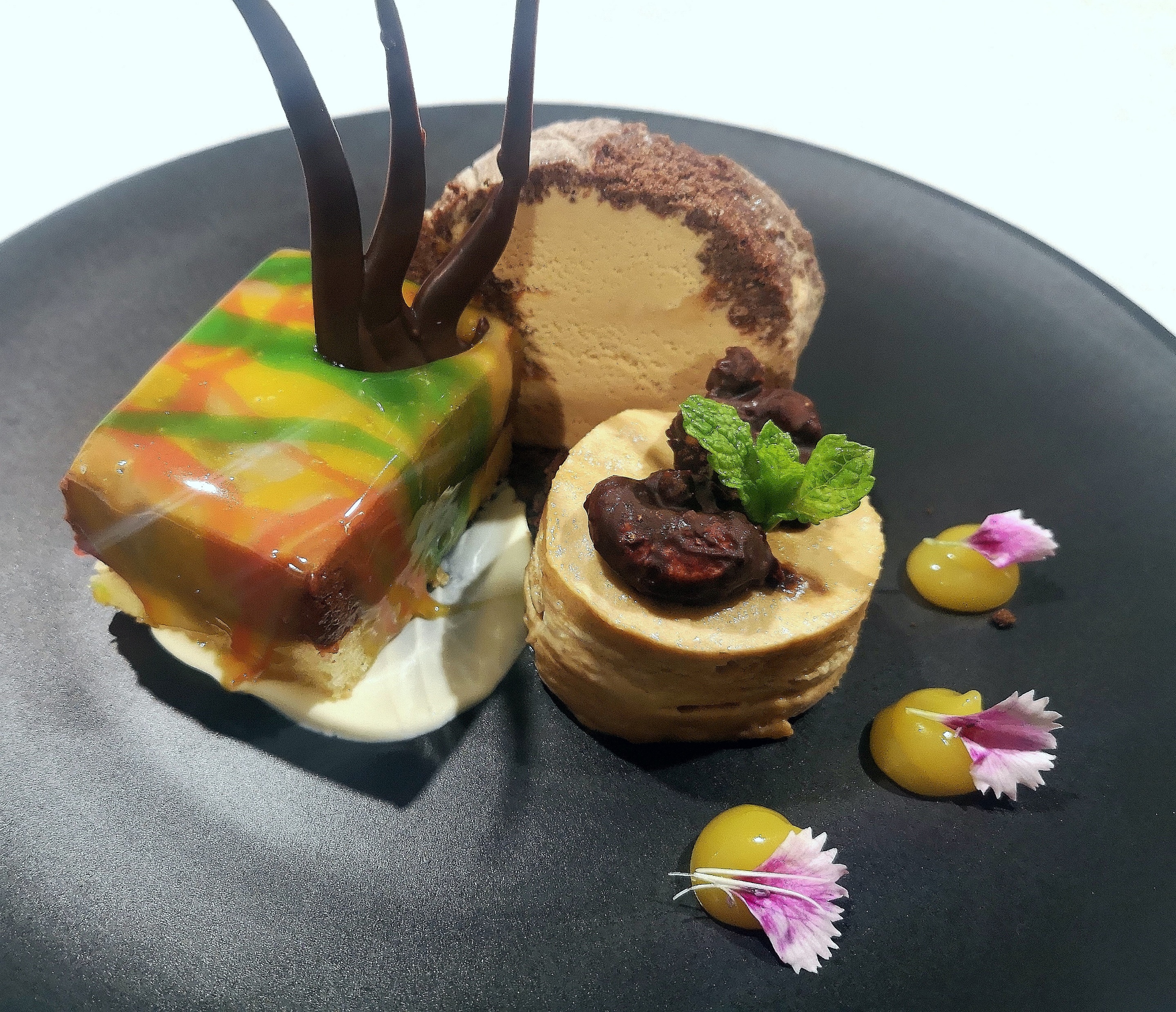 Plated dinner
Desert (choose 2 options for alternate drop)
Chocolate Zuccotti cake 
with orange cream & raspberry coulis 
Lemon meringue pie 
with berry coulis 
Domino chocolate cake 
with baileys cream sauce
 Creamy Butterscotch pudding 
with mix nut tuile & espresso cream
Crème brûlée
 with mix nut biscotti coffee ice cream 
Chocolate mousse tart 
with orange jelly, mixed berry comport 


 
 
Includes selection of teas, herbal infusions & Ebony roastery coffee station
$95.00 pp

Special dietaries catered to on request
29
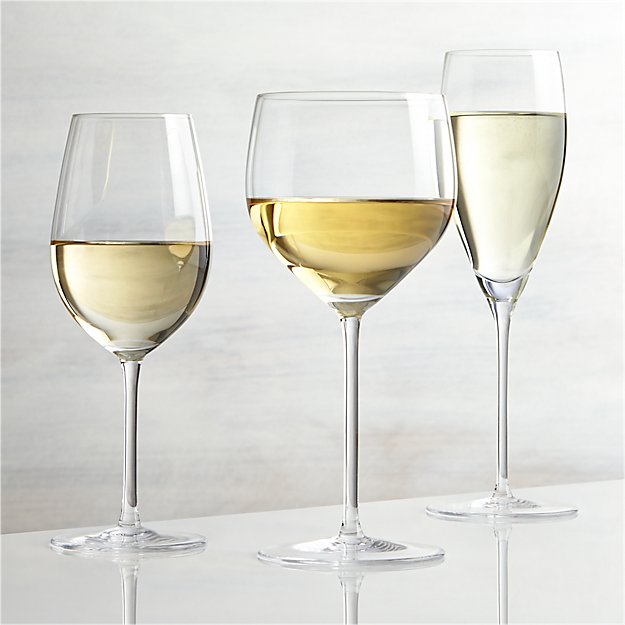 Beverages
Sparkling Wine
Willowglen Brut	 $7.50 Glass		$35.00 Bottle  
Henkell Trocken Dry Sec	 $8.00 Glass		$40.00 Bottle 
Henkell Trocken Rose NV 	 $8.00 Glass		$40.00 Bottle 
Allan Scott Cecilia Brut NV 			$60.00 Bottle
Piper Heidsieck Cuvee Brut 			$85.00 Bottle

Chardonnay
Lake Chalice Nest	  $8.50 Glass		$40.00 Bottle
Allan Scott	 	  $9.00 Glass		$45.00 Bottle

Sauvignon Blanc
Lake Chalice Nest	  $8.50 Glass		$40.00 Bottle
Allan Scott	 	  $9.00 Glass		$45.00 Bottle 
 
Pinot Gris
Lake Chalice Nest	  $8.50 Glass		$40.00 Bottle
Allan Scott	 	  $9.00 Glass		$45.00 Bottle
30
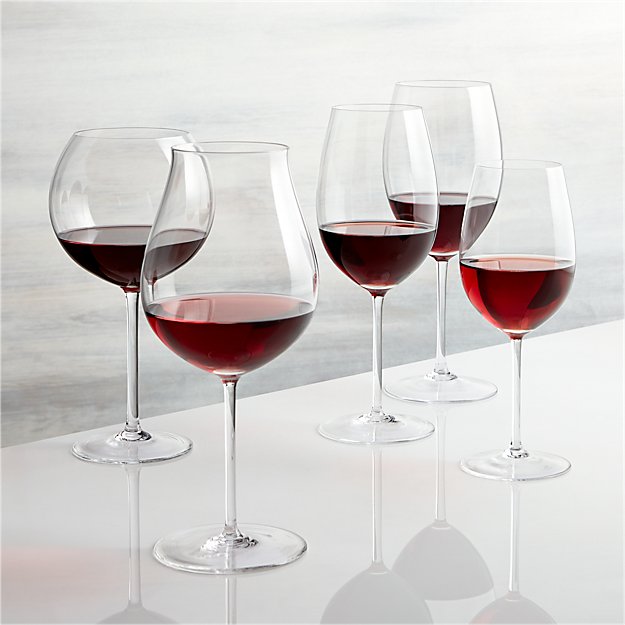 Beverages
Rose
Lake Chalice Nest	  $8.50 Glass		$40.00 Bottle
Allan Scott	 	  $9.00 Glass		$45.00 Bottle

Merlot
Lake Chalice Nest   	 $8.50 Glass		$40.00 Bottle
Allen Scott                              $9.00 Glass                           $45.00 Bottle

Pinot Noir
Lake Chalice Nest	  $8.50 Glass		$40.00 Bottle

Spirits (served in a tall glass)
Single nip 	         	   $7.00
Double nip 	            	   $10.00

RTD
Jack Daniels & Cola  	   $10.00
Jim Beam & Cola 	   $10.00
Smirnoff Ice            	   $10.00
Scrape Grace Vodka	   $10.00
31
Beverages
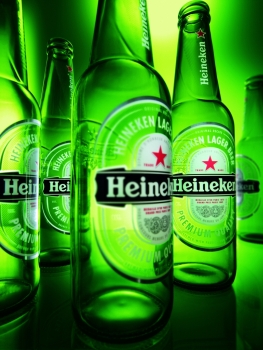 Standard Beer 		 $8.00 Bottle
Export Gold, Export low carb, Tui
Zero 0%		$8.00 bottle
Heineken Zero	

Light 2.5%		$8.00 bottle
Heineken light

Premium Beer	 	 $9.50 Bottle
Heineken, Export 33

Cider 		$9.50 Bottle
Monteith’s Crushed Apple 
	
Fizz & Orange Juice
Small glass 		  $2.50	
Large glass 		  $4.00
1 Litre carafe 		  $10.00

Other
Punch bowl 		  $60.00
Ginger beer 		  $5.20 Bottle
Lemon lime and bitters 	  $5.20 Bottle
Live + 		  $5.20 Can
Pump water 		  $4.50 Bottle
Kiwi blue water		  $3.00 bottle
Sparkling grape juice 	  $6.50 Glass 	         $22.50 Bottle
32